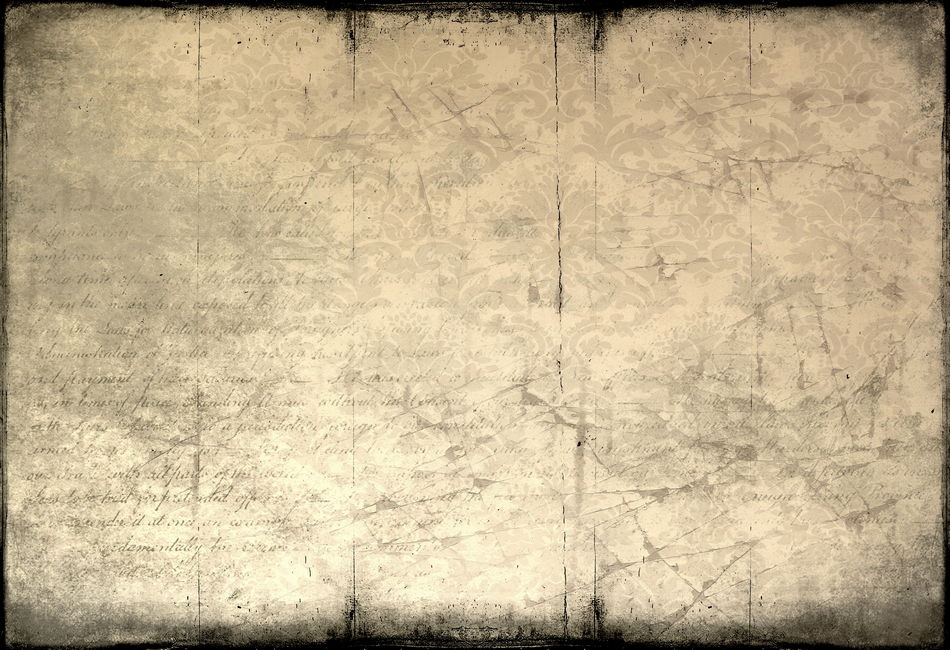 ЗНАКОМСТВО ДЕТЕЙ СТАРШЕГО ДОШКОЛЬНОГО ВОЗРАСТА С ОБРАЗОМ СВЯТОГО АЛЕКСАНДРА НЕВСКОГО
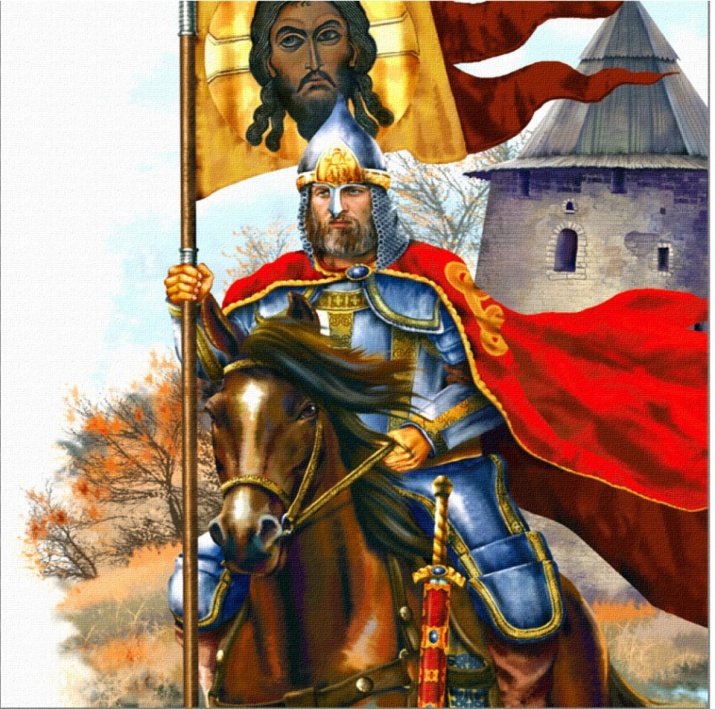 Амурцева Светлана Владимировна,
 старший воспитатель МБДОУ «Детский сад № 6 «Семицветик»» городского округа город Шарья Костромской области
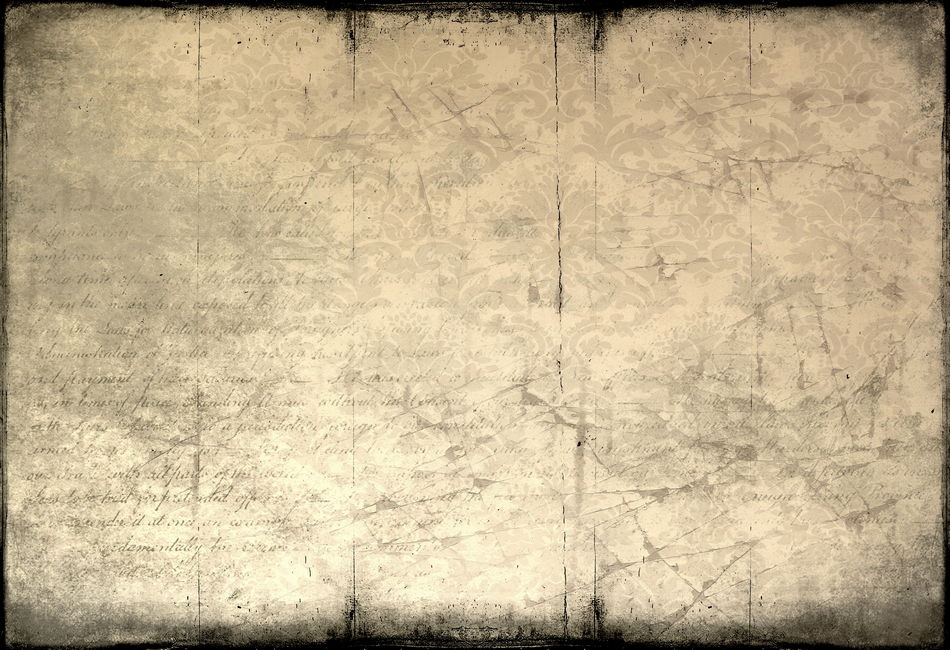 «У того, кто не помнит своей истории - нет будущего»
А. С. Пушкин
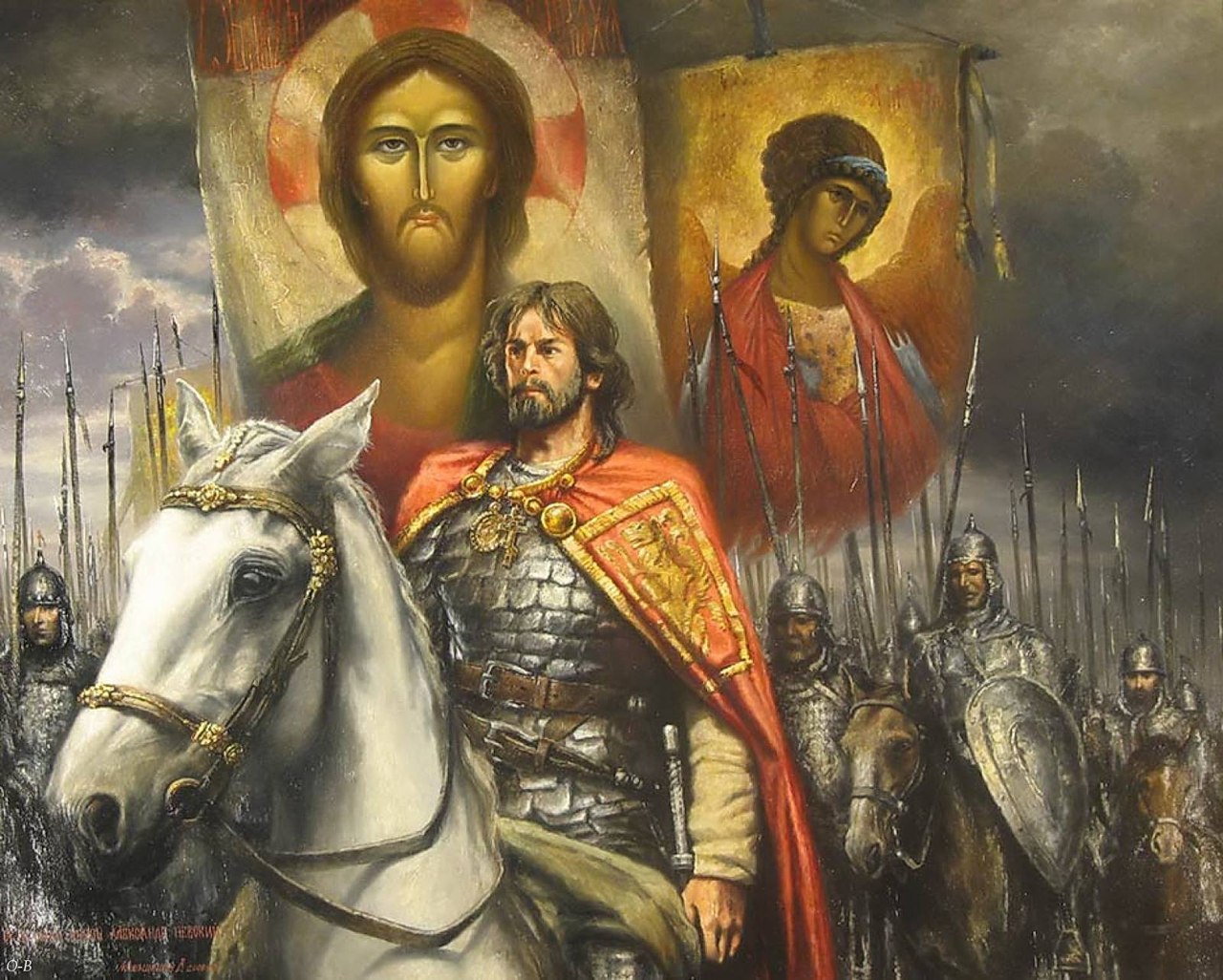 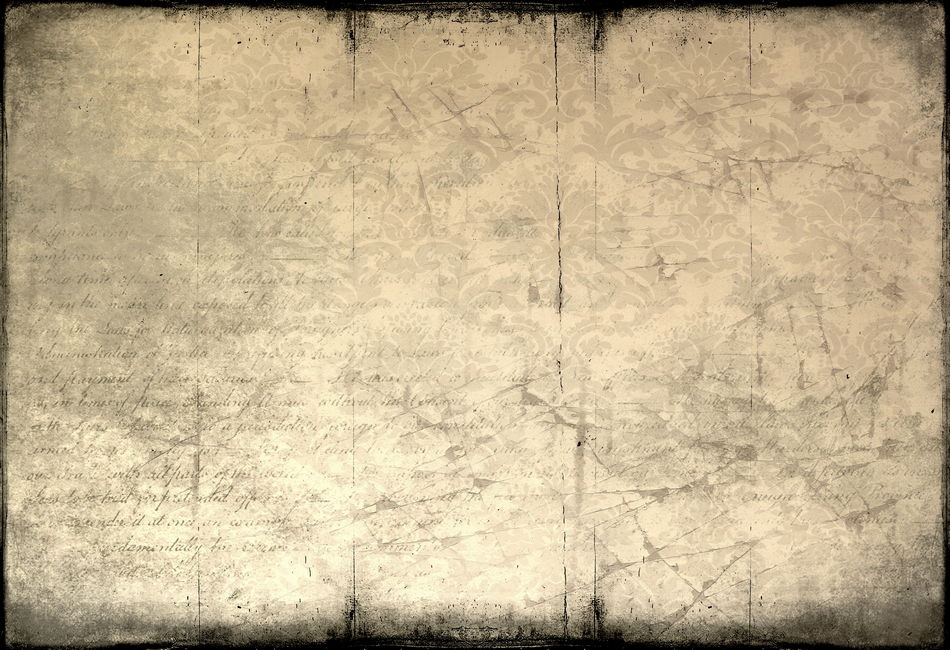 Проект «Святой благоверный князь Александр Невский – защитник земли русской».
1. Досуг «Богатыри земли русской»
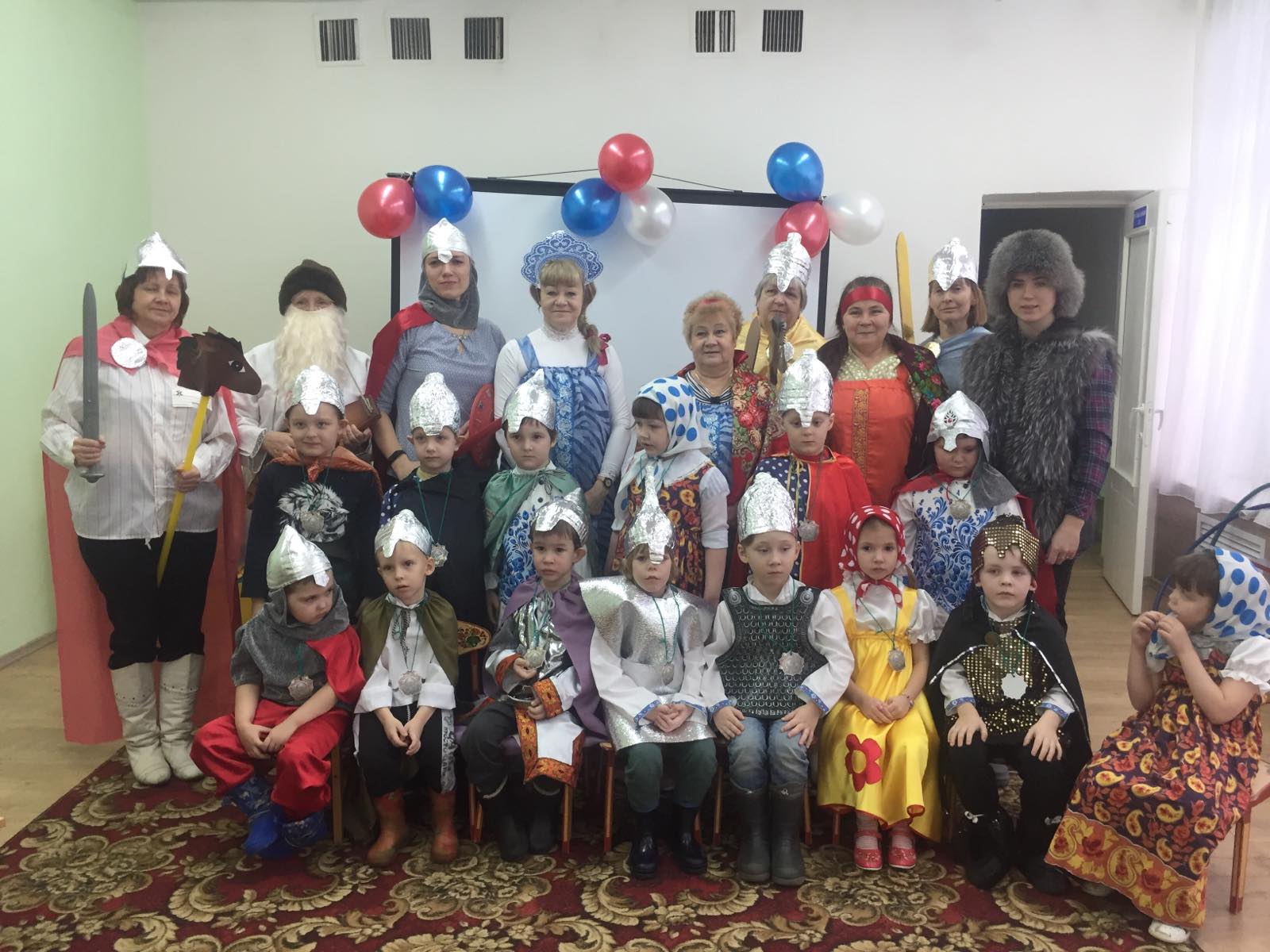 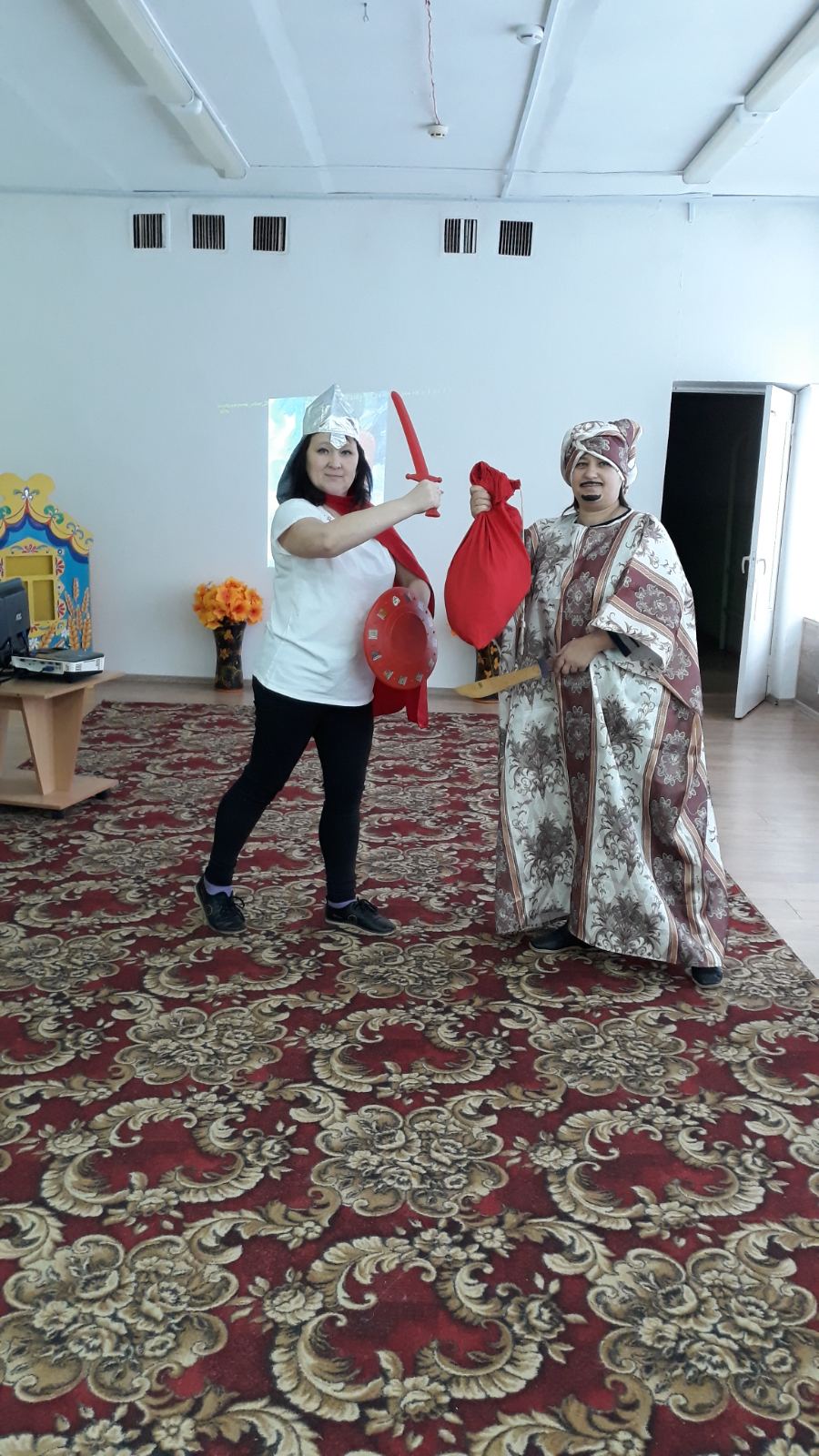 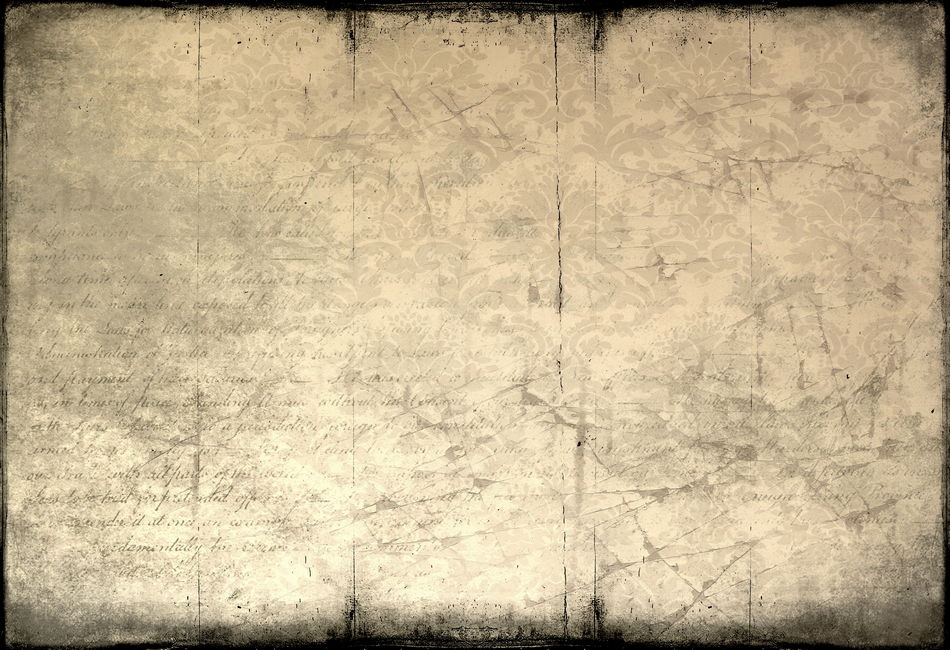 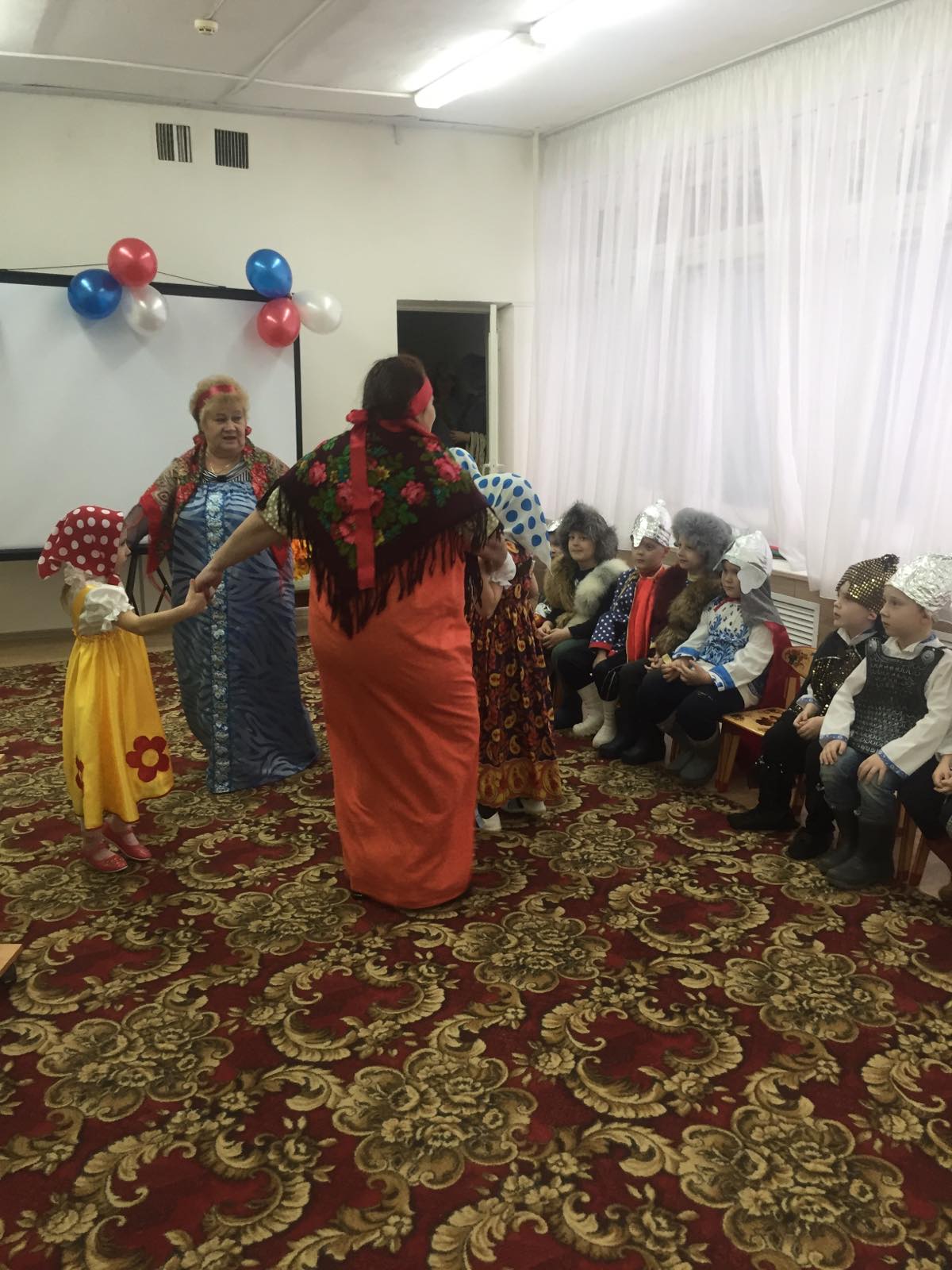 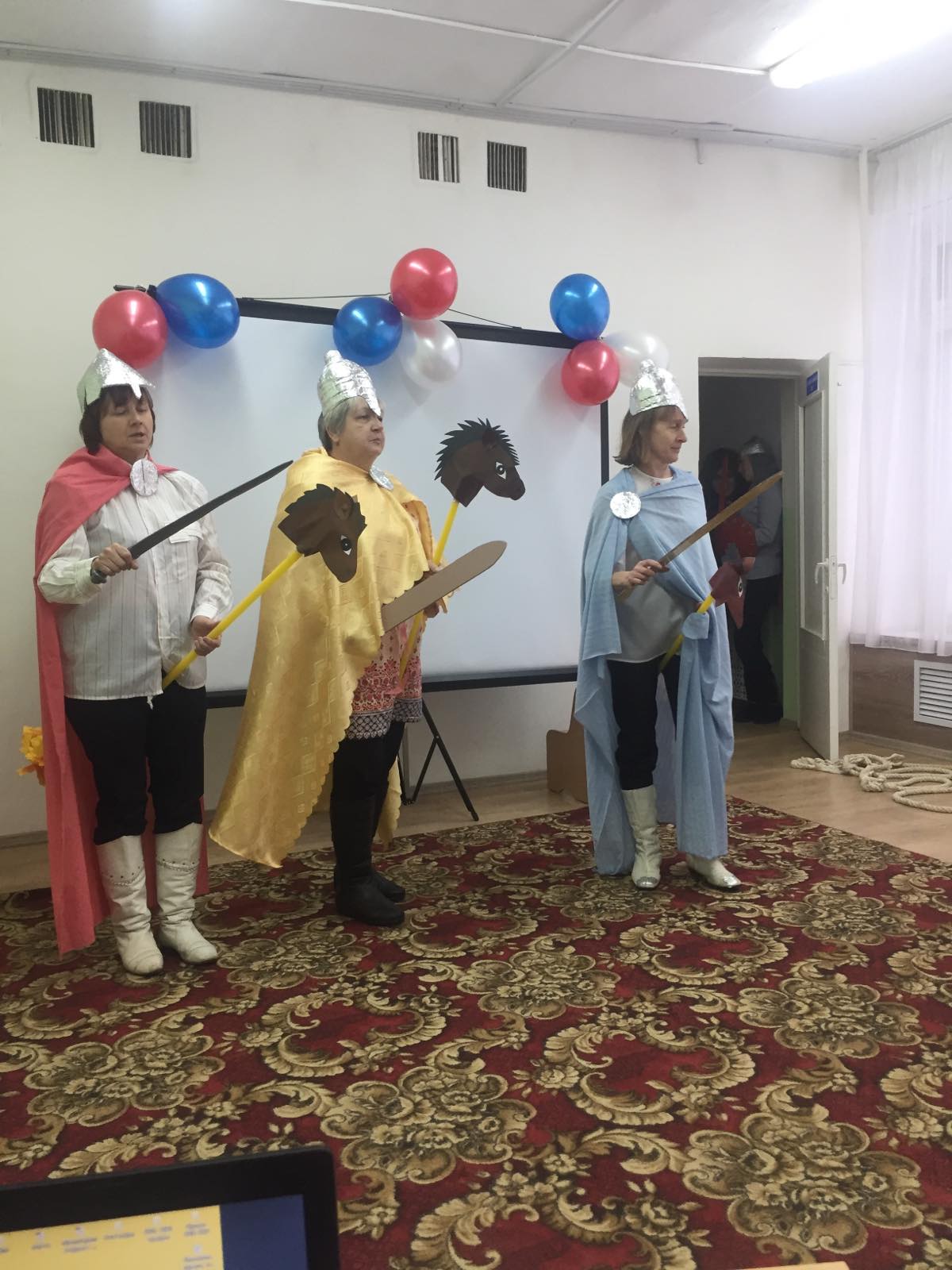 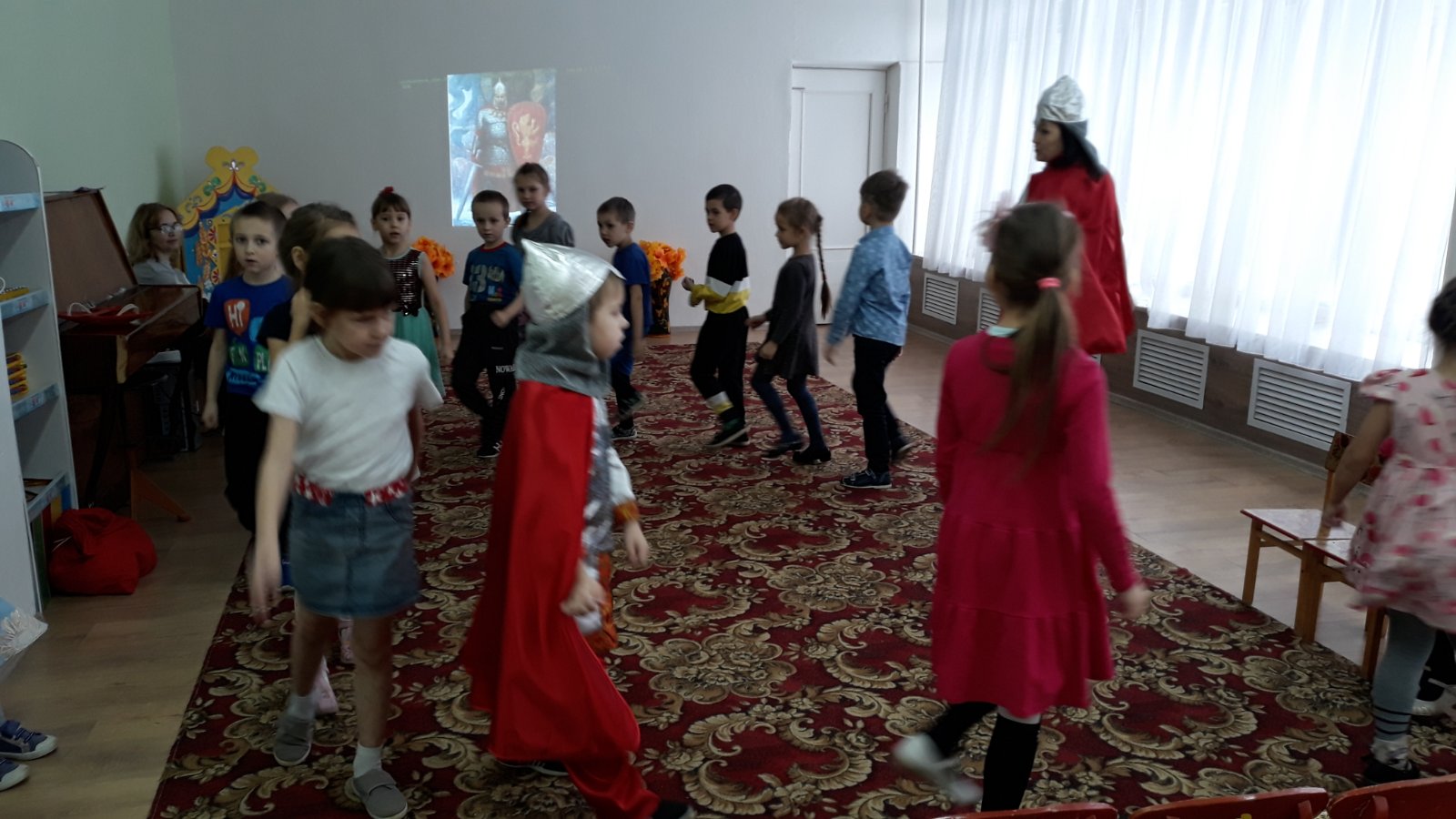 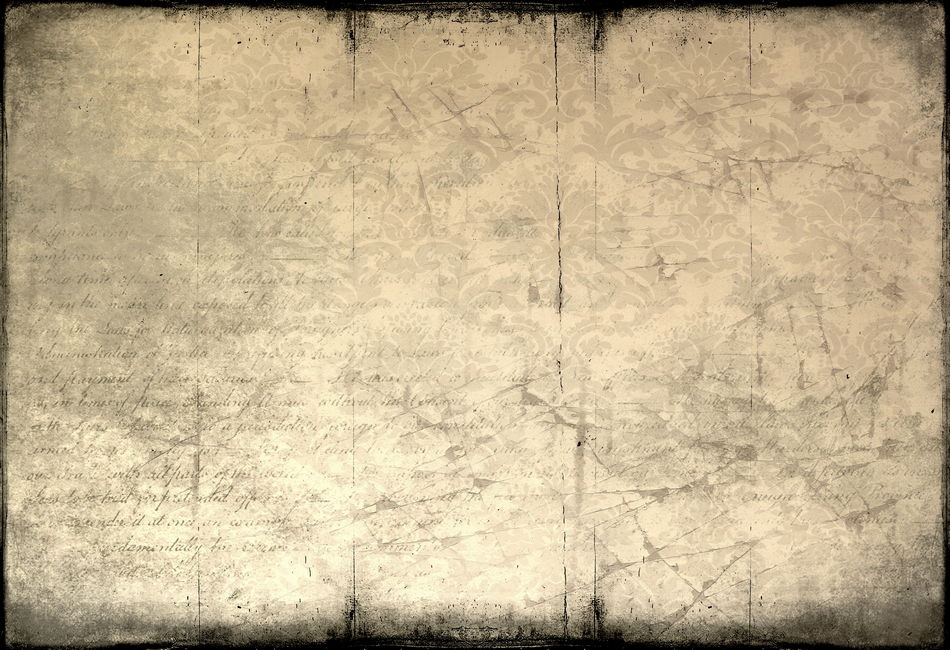 2.Совместная деятельность 
«Александр Невский – защитник Святой Руси»
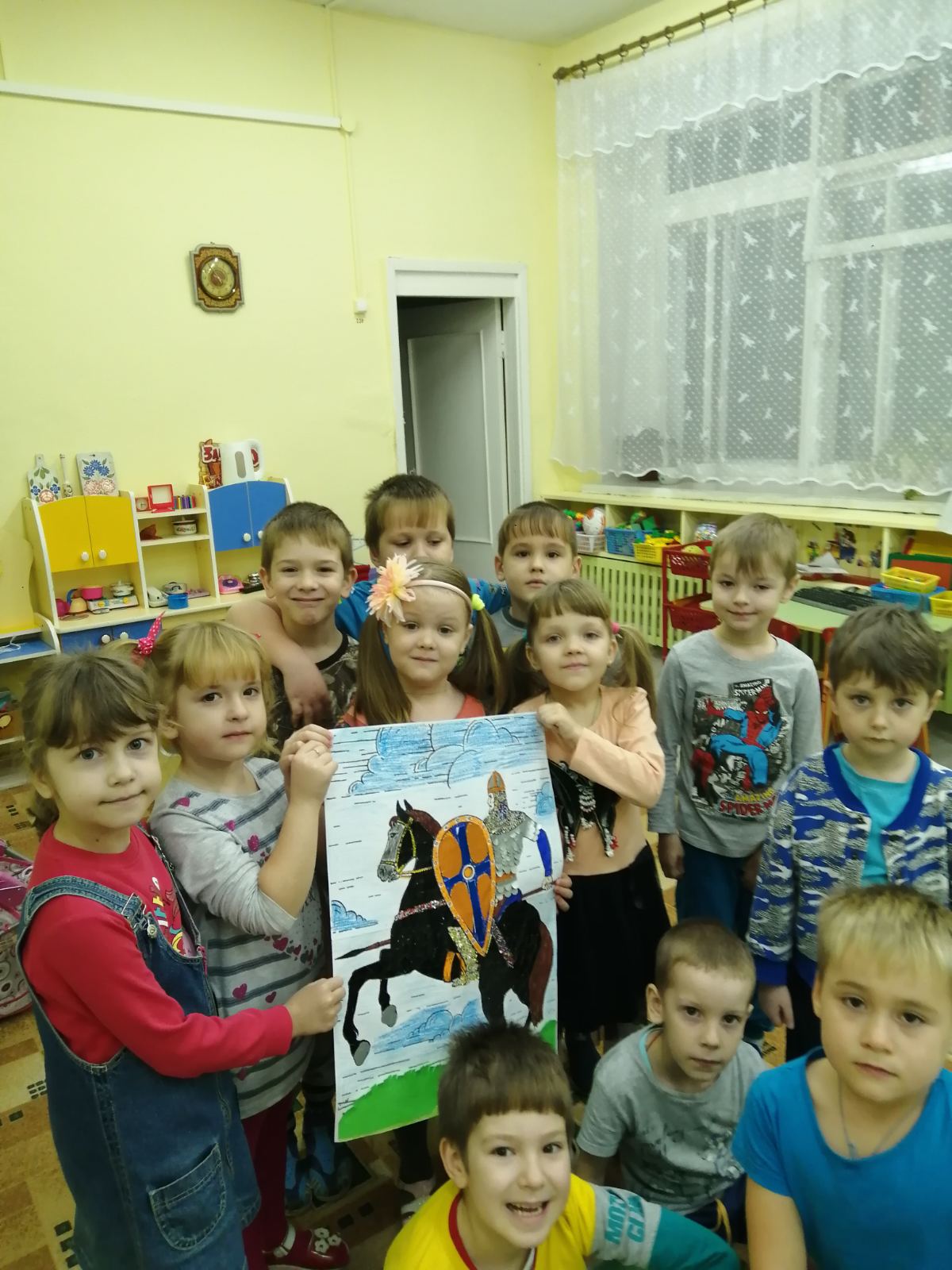 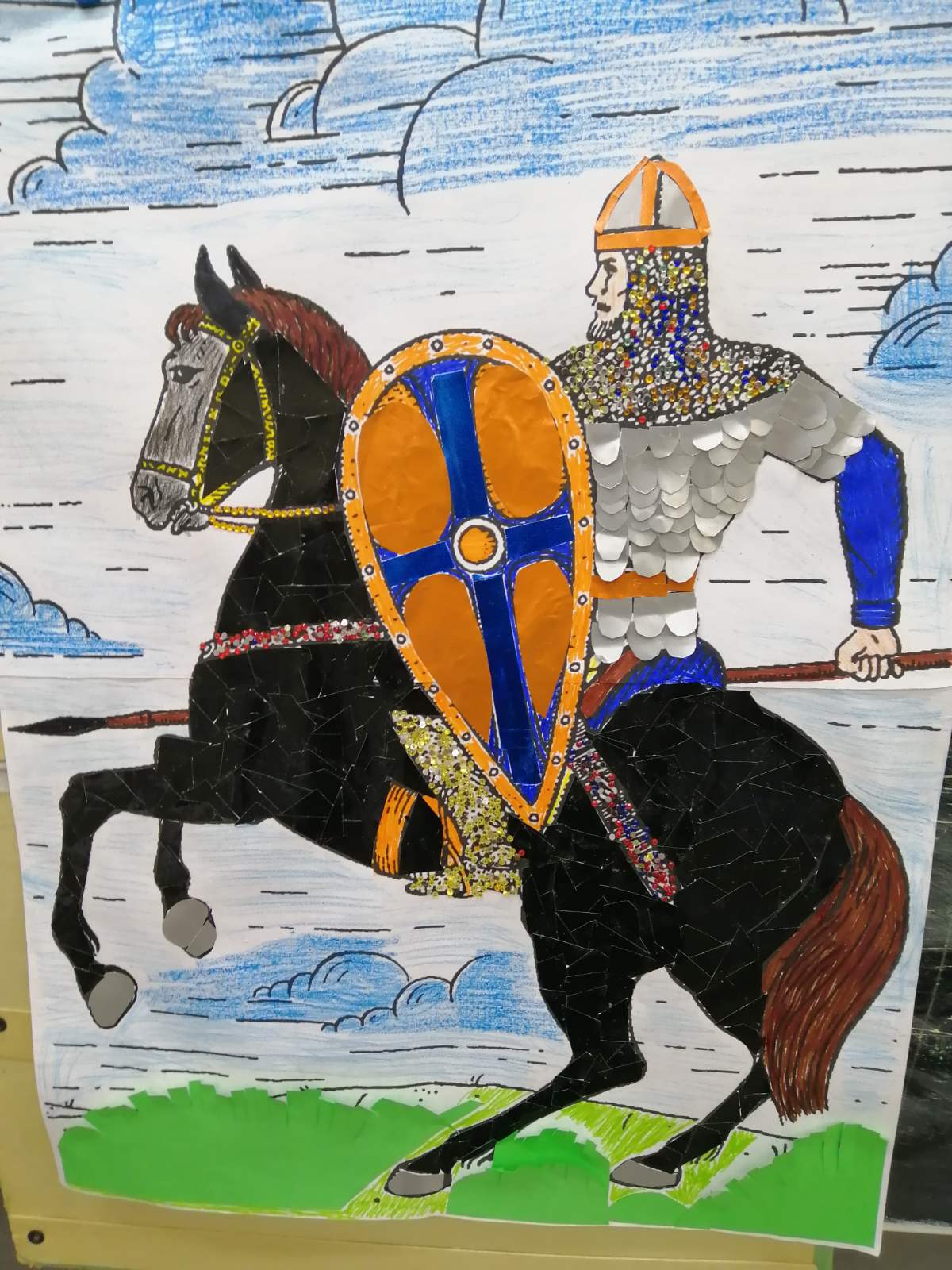 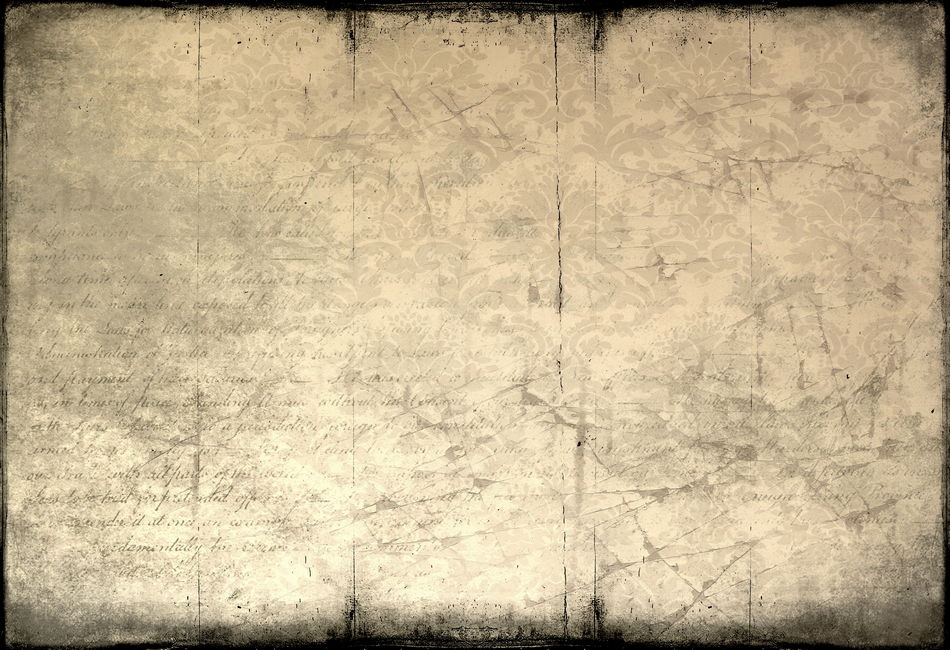 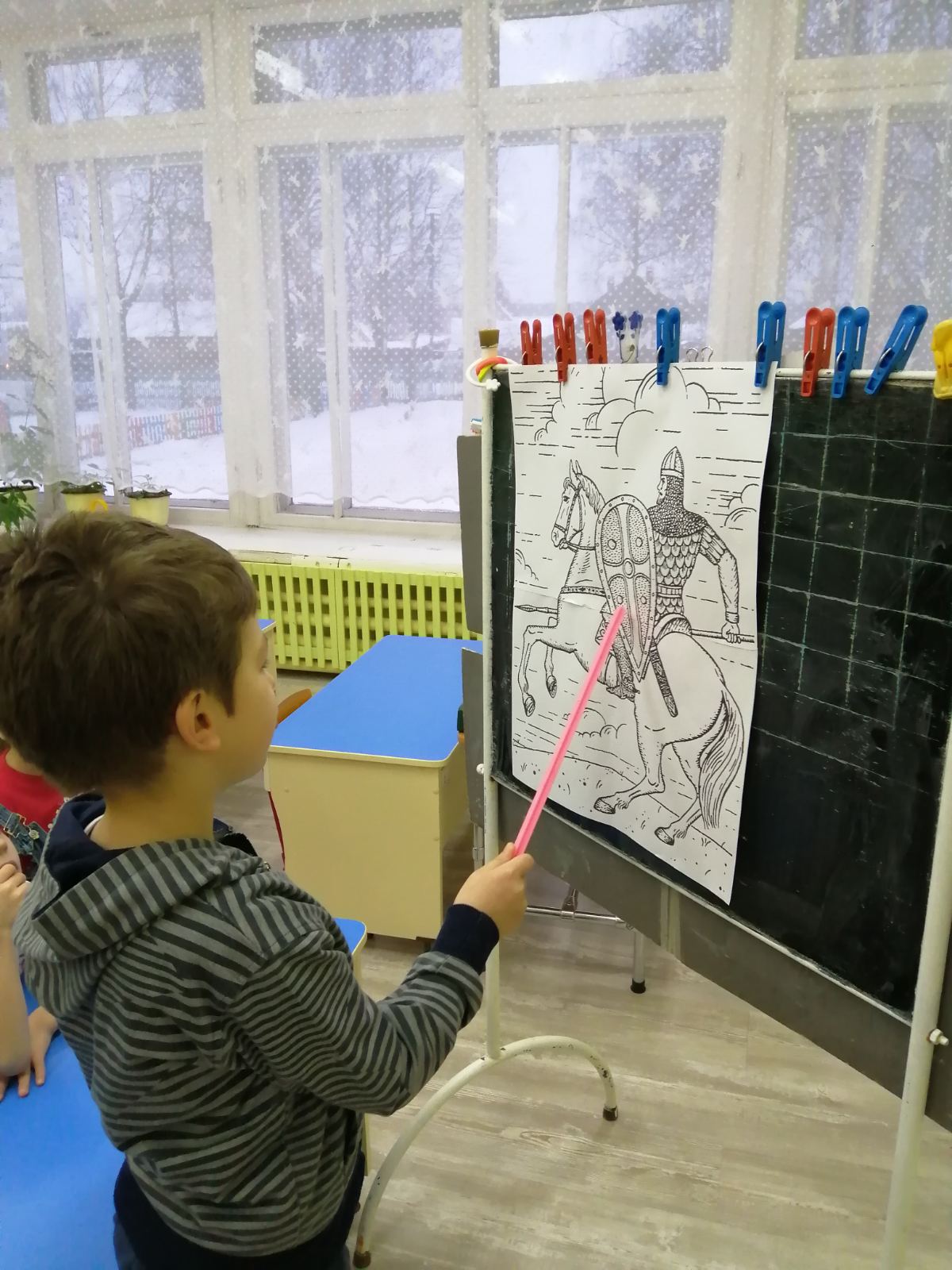 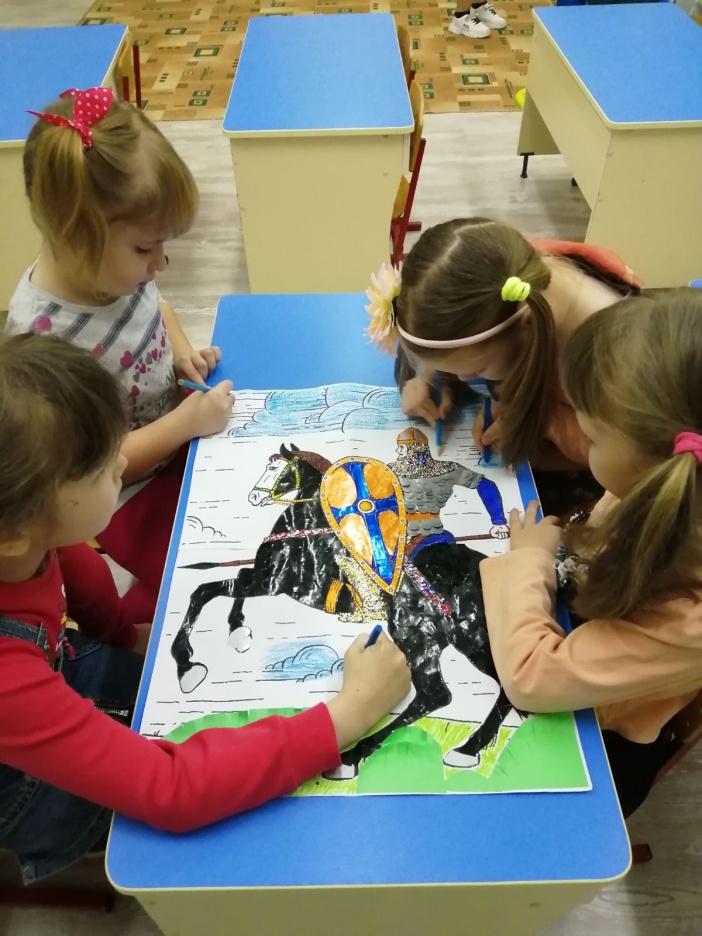 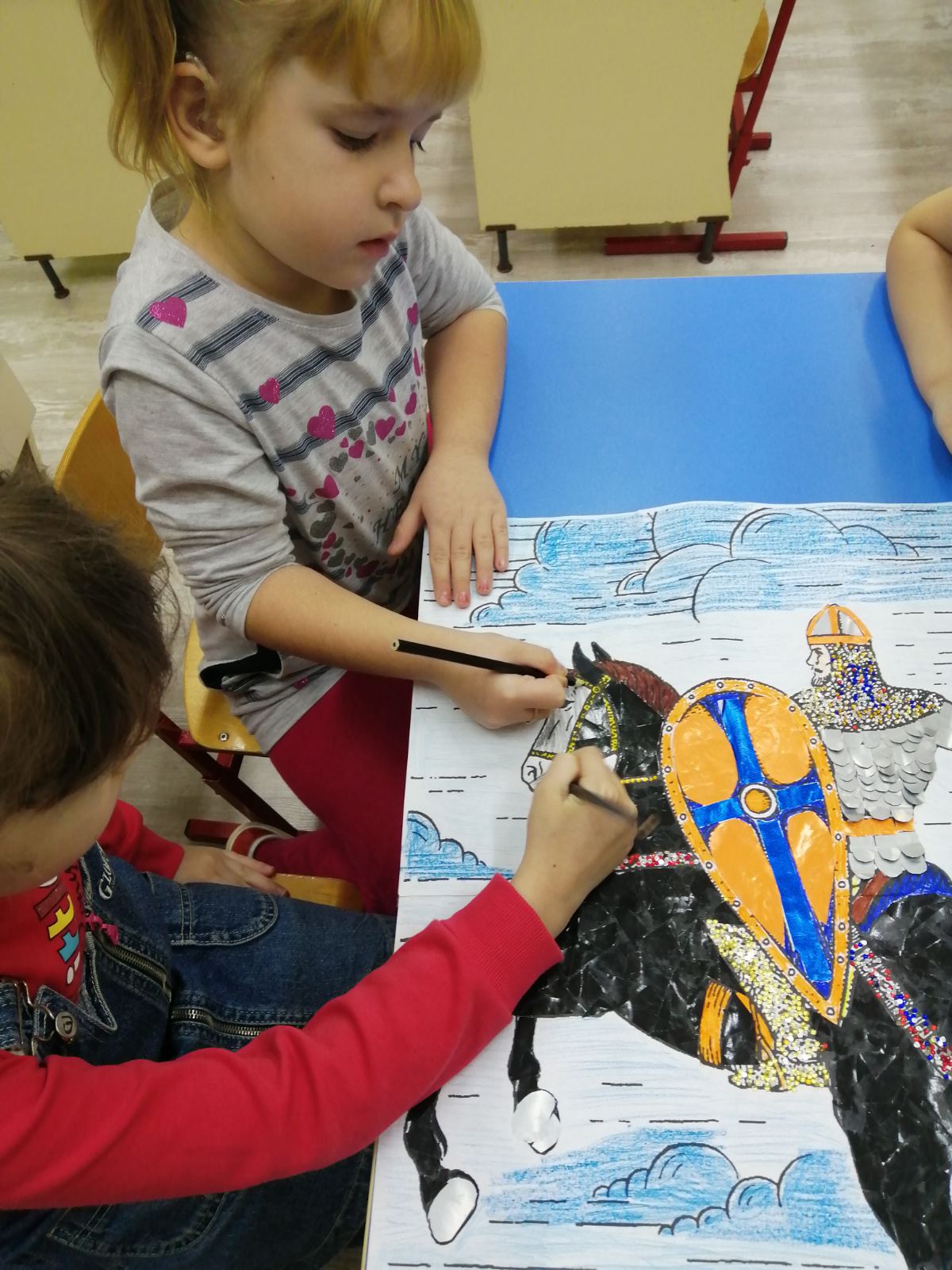 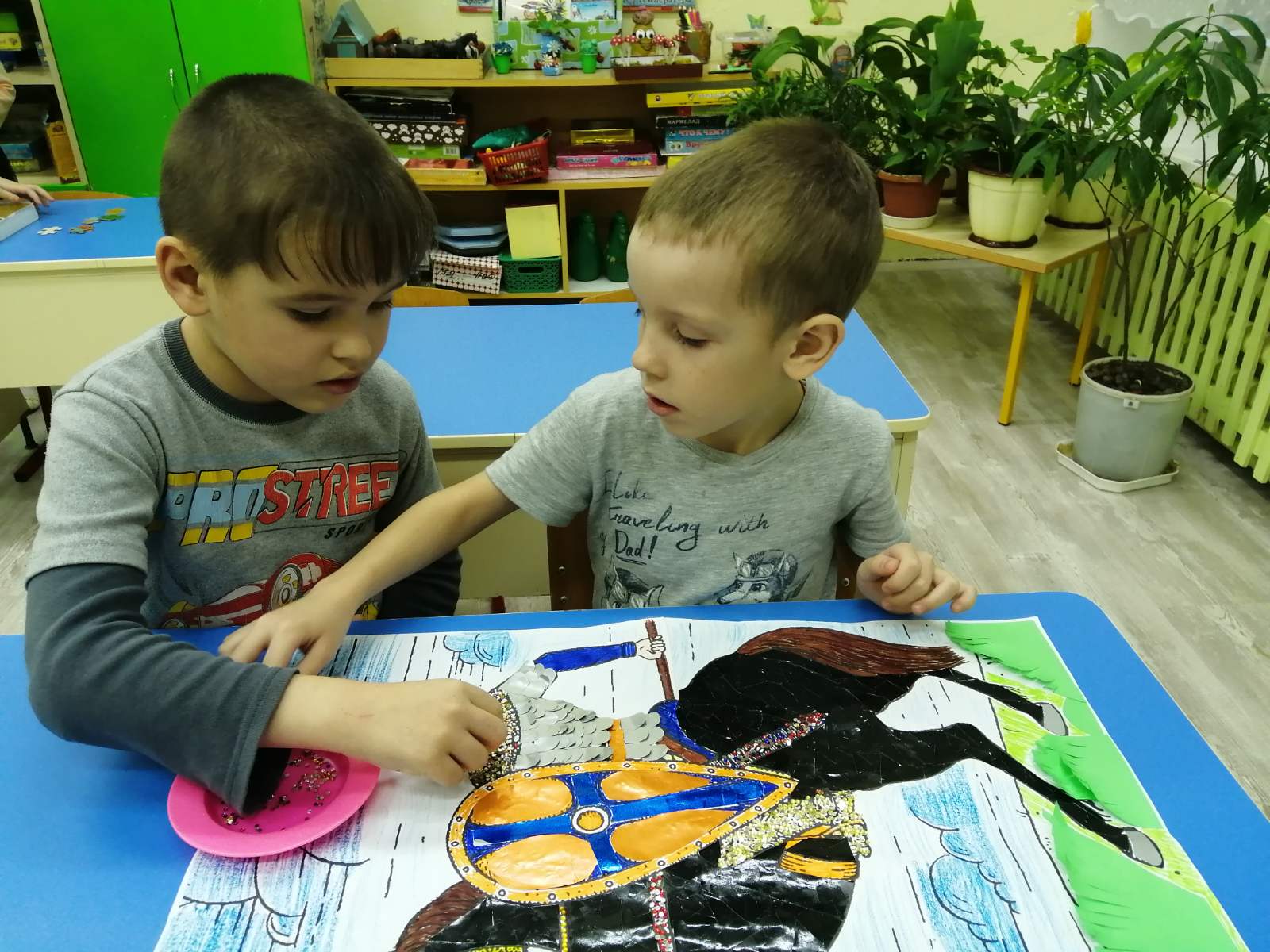 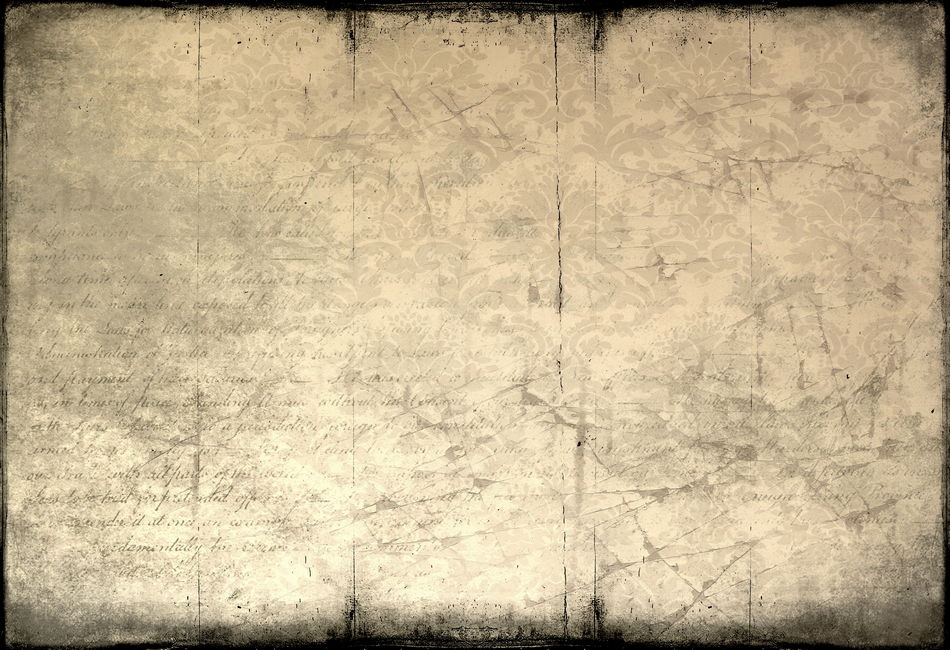 3.НООД «Александр Невский»
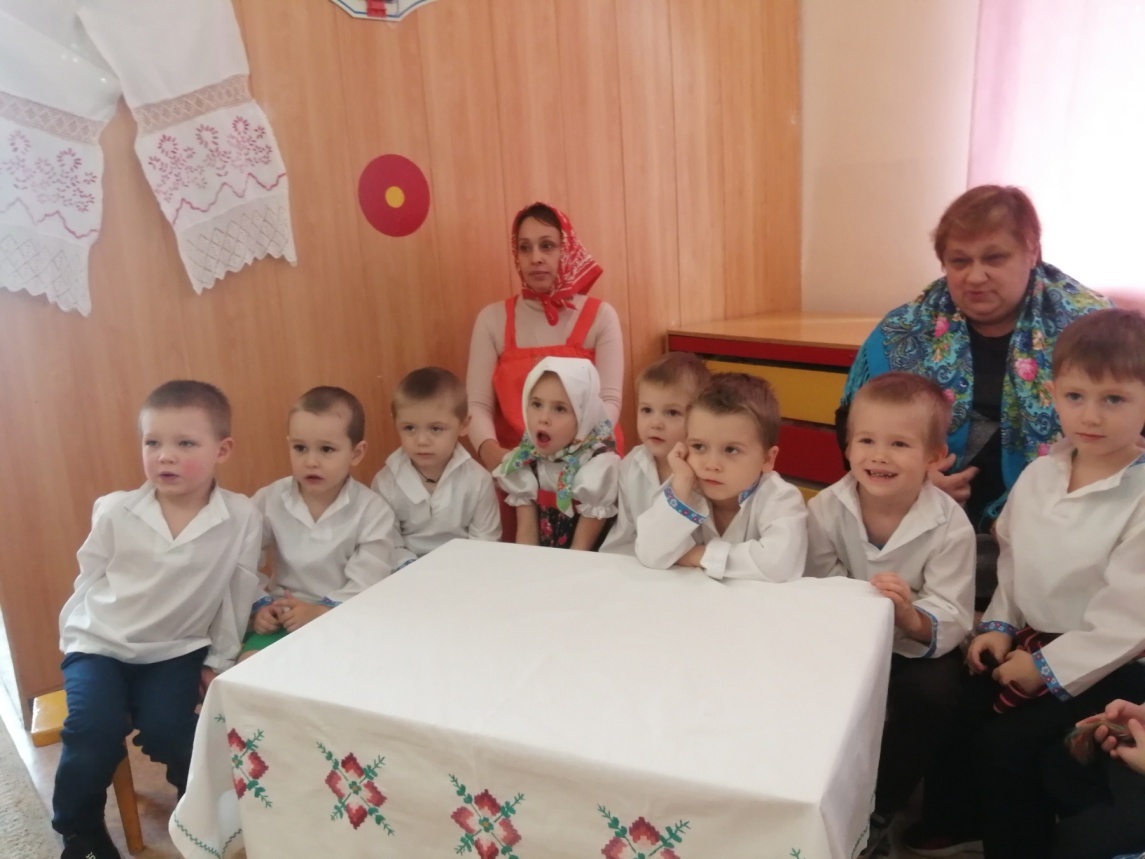 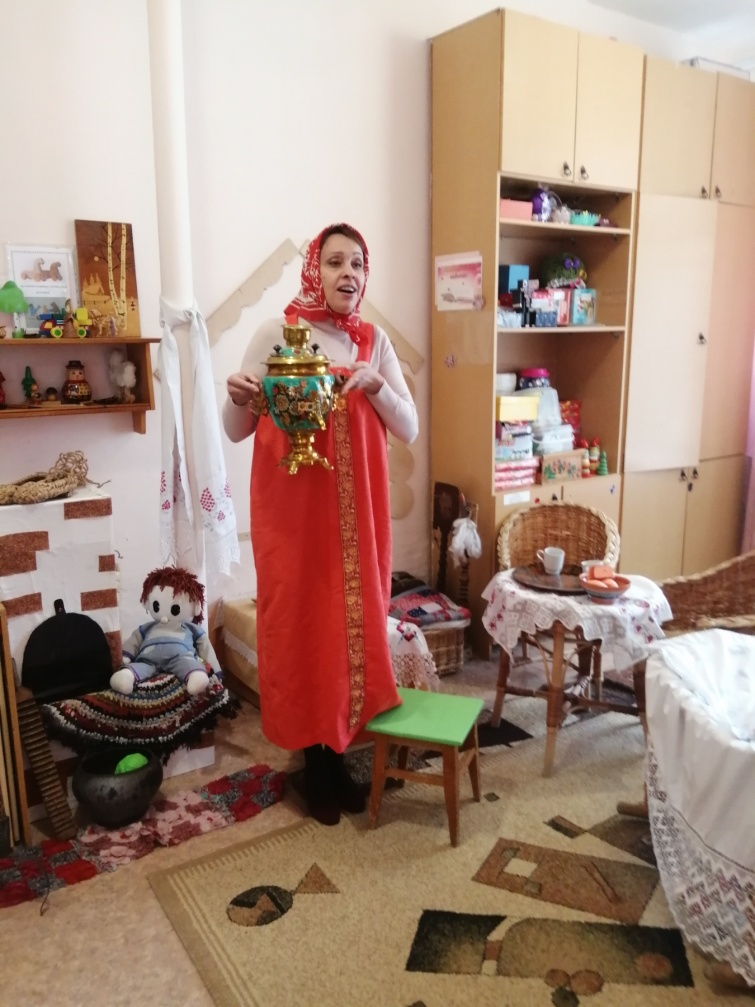 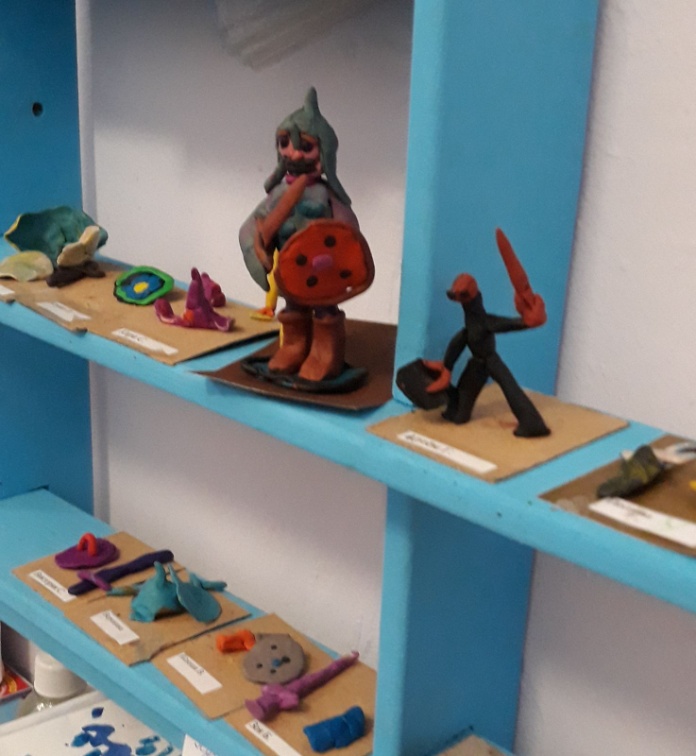 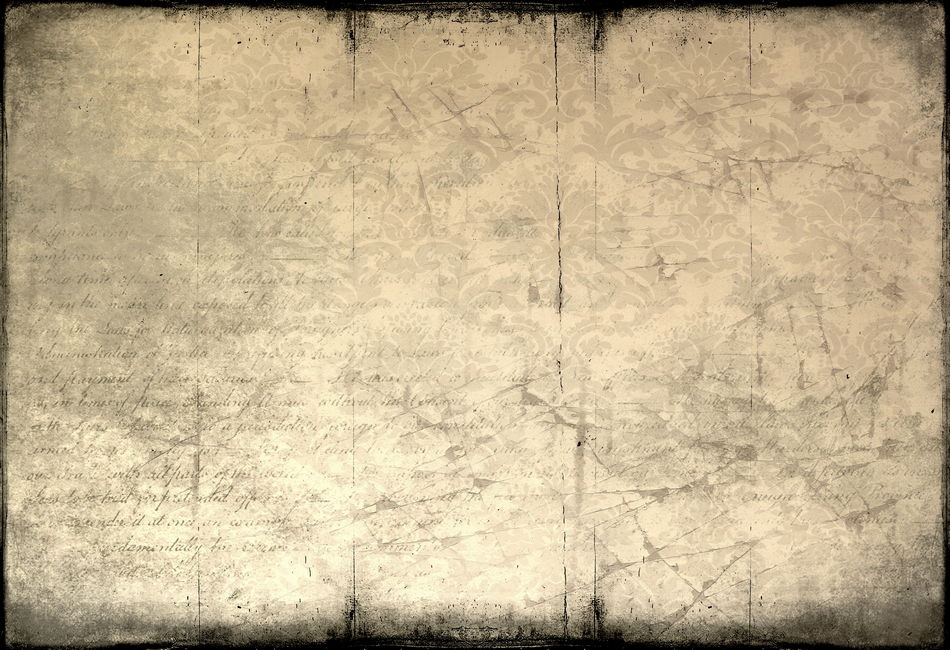 4.Занятие по образовательной области «Художественно-эстетическое развитие»  «Сервиз Александра Невского»
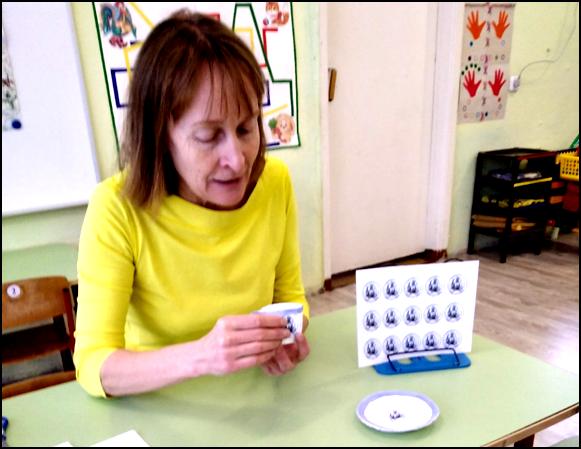 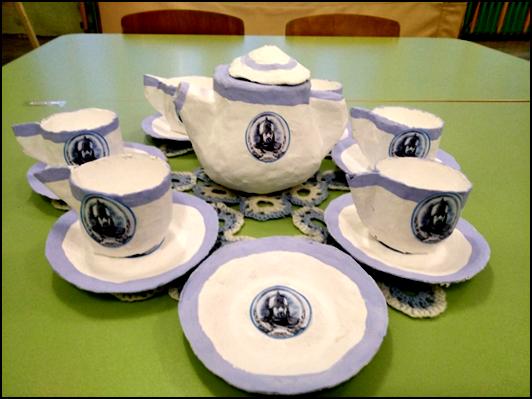 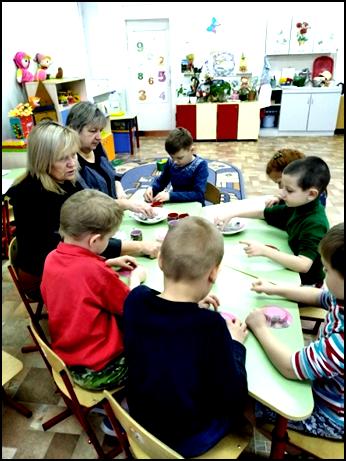 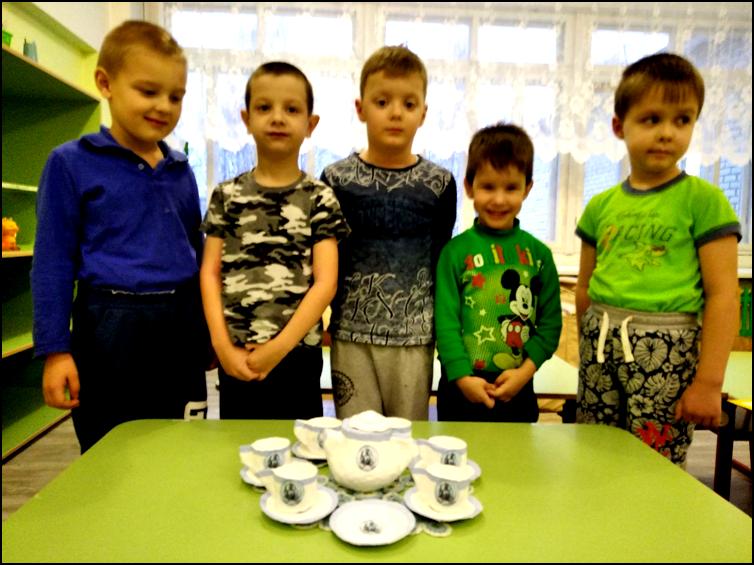 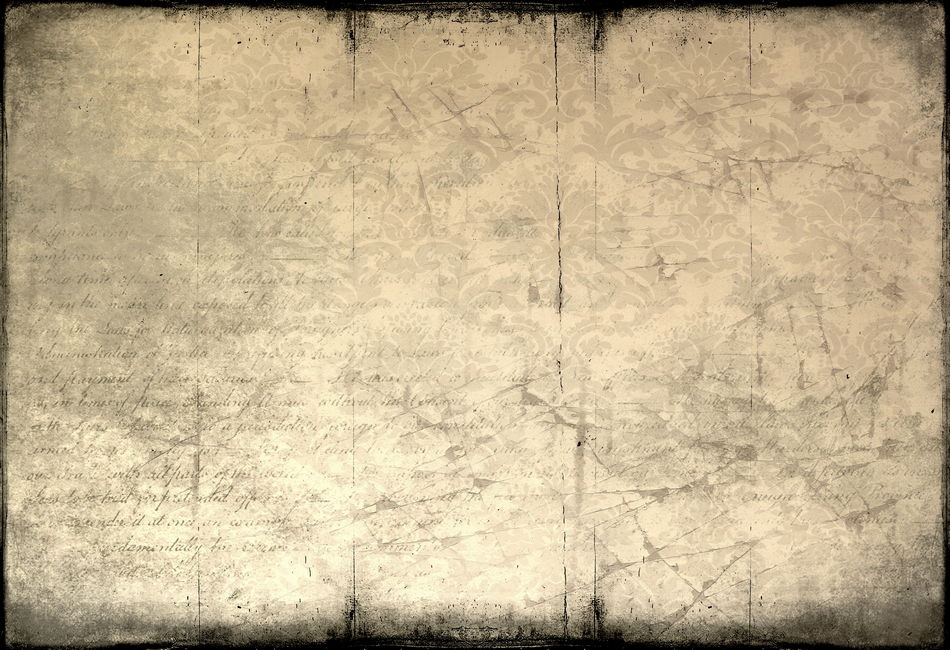 5.Совместная деятельность «Воин – русский князь Александр Невский!
5.Совместная деятельность «Воин – русский князь Александр Невский!
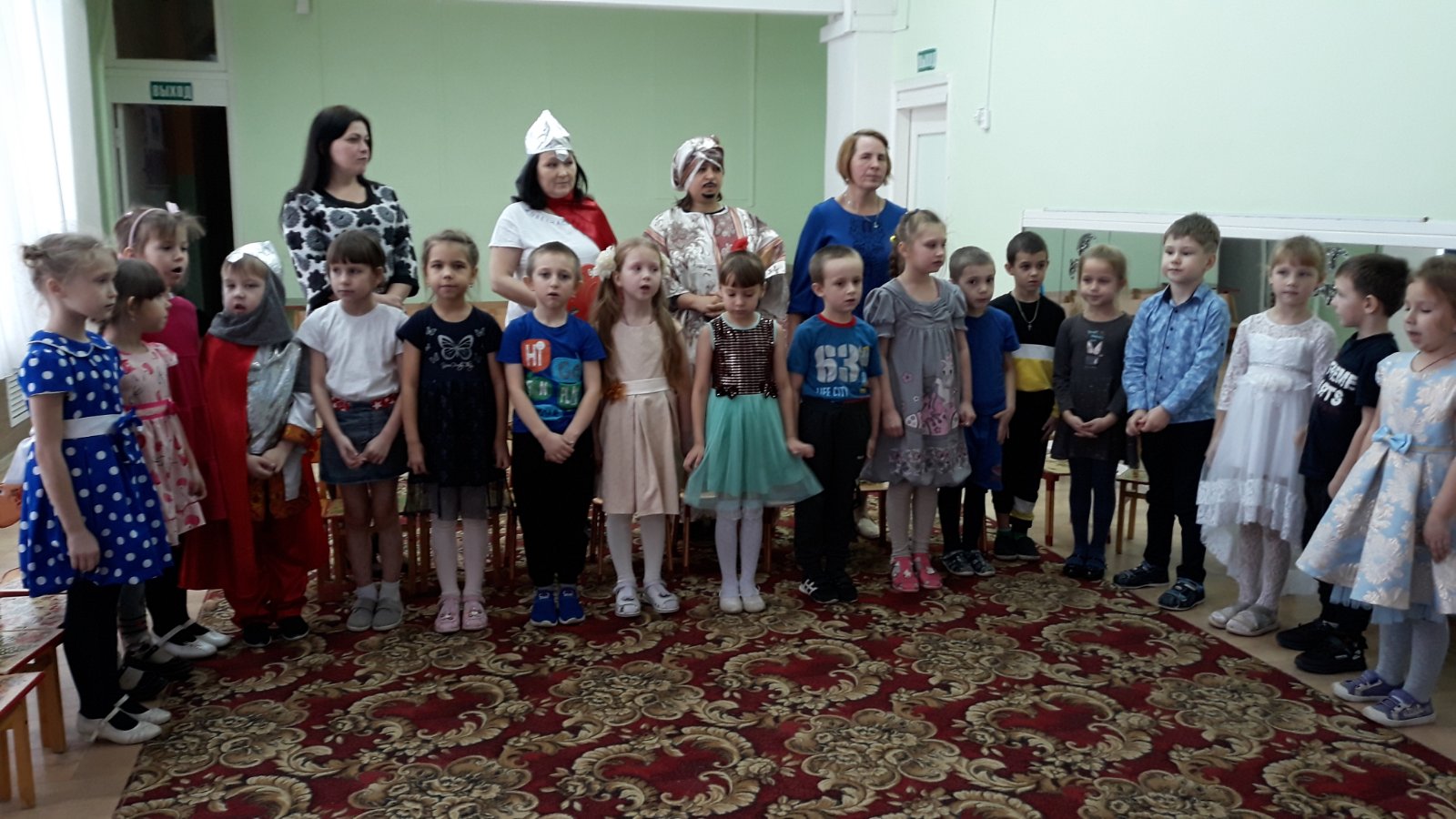 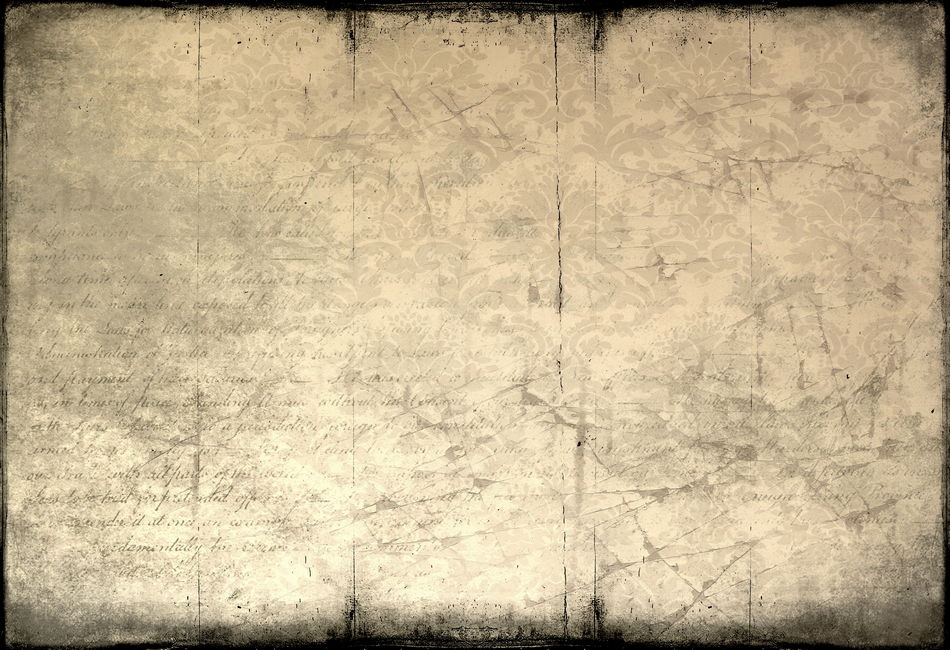 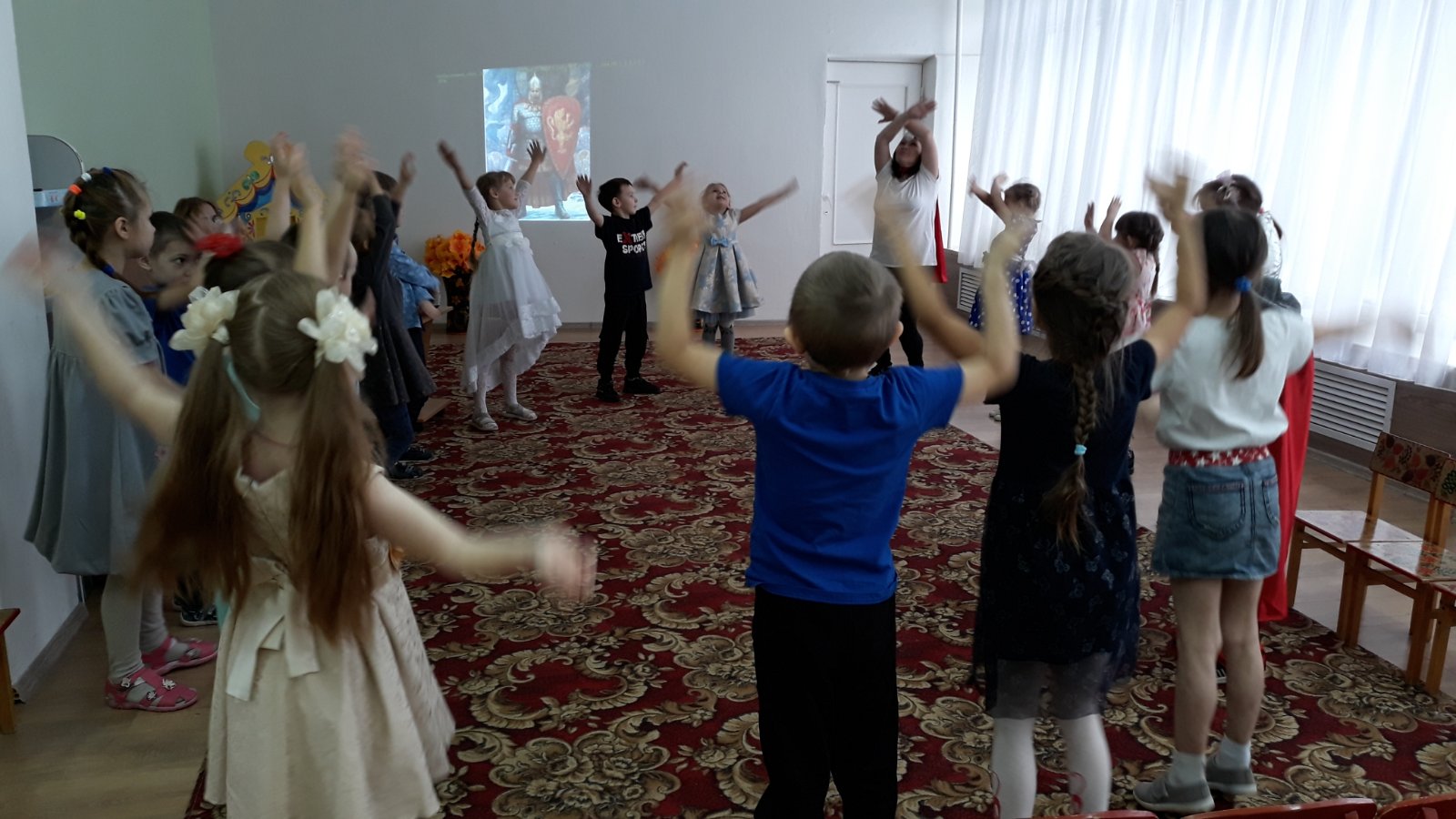 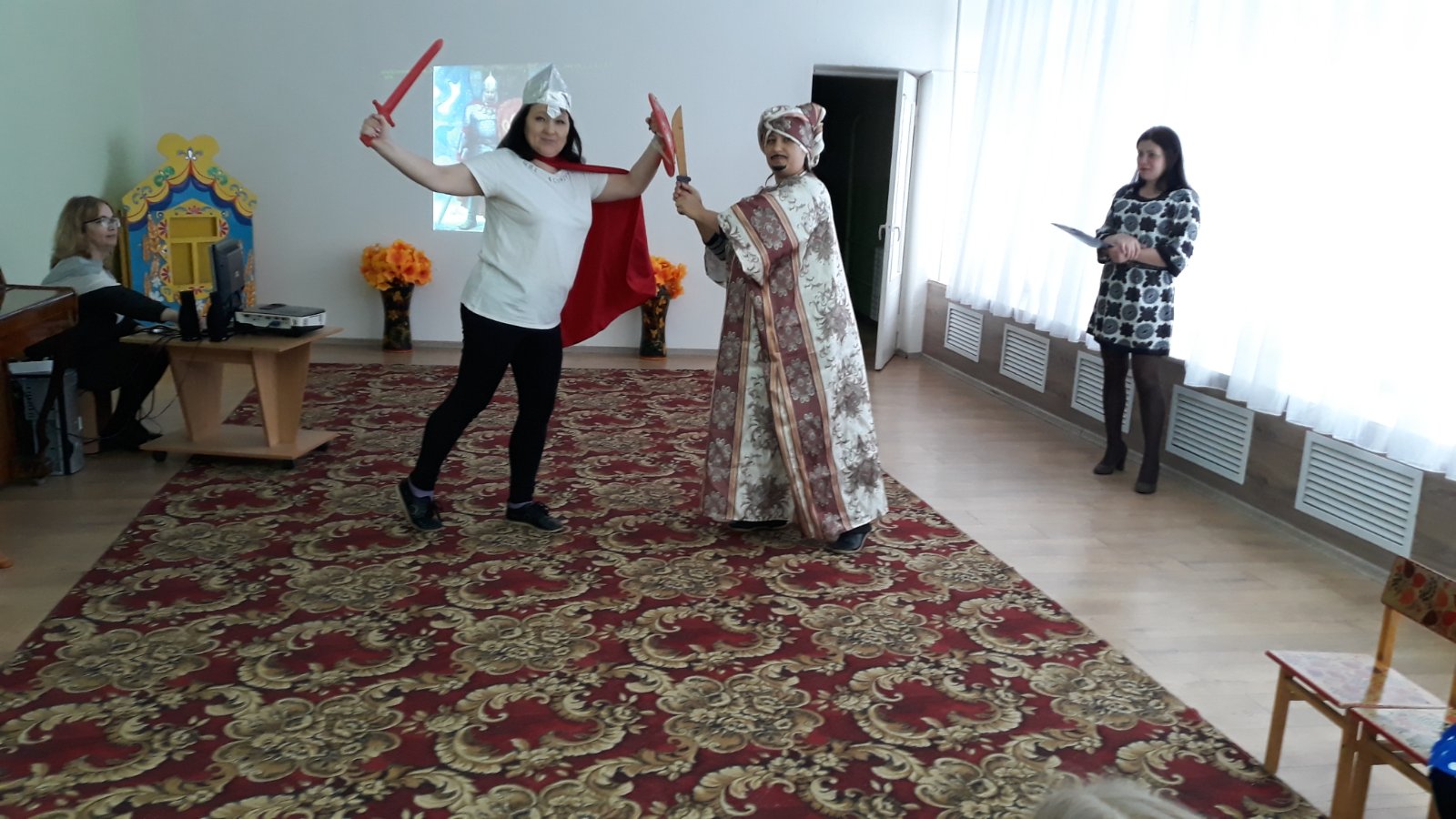 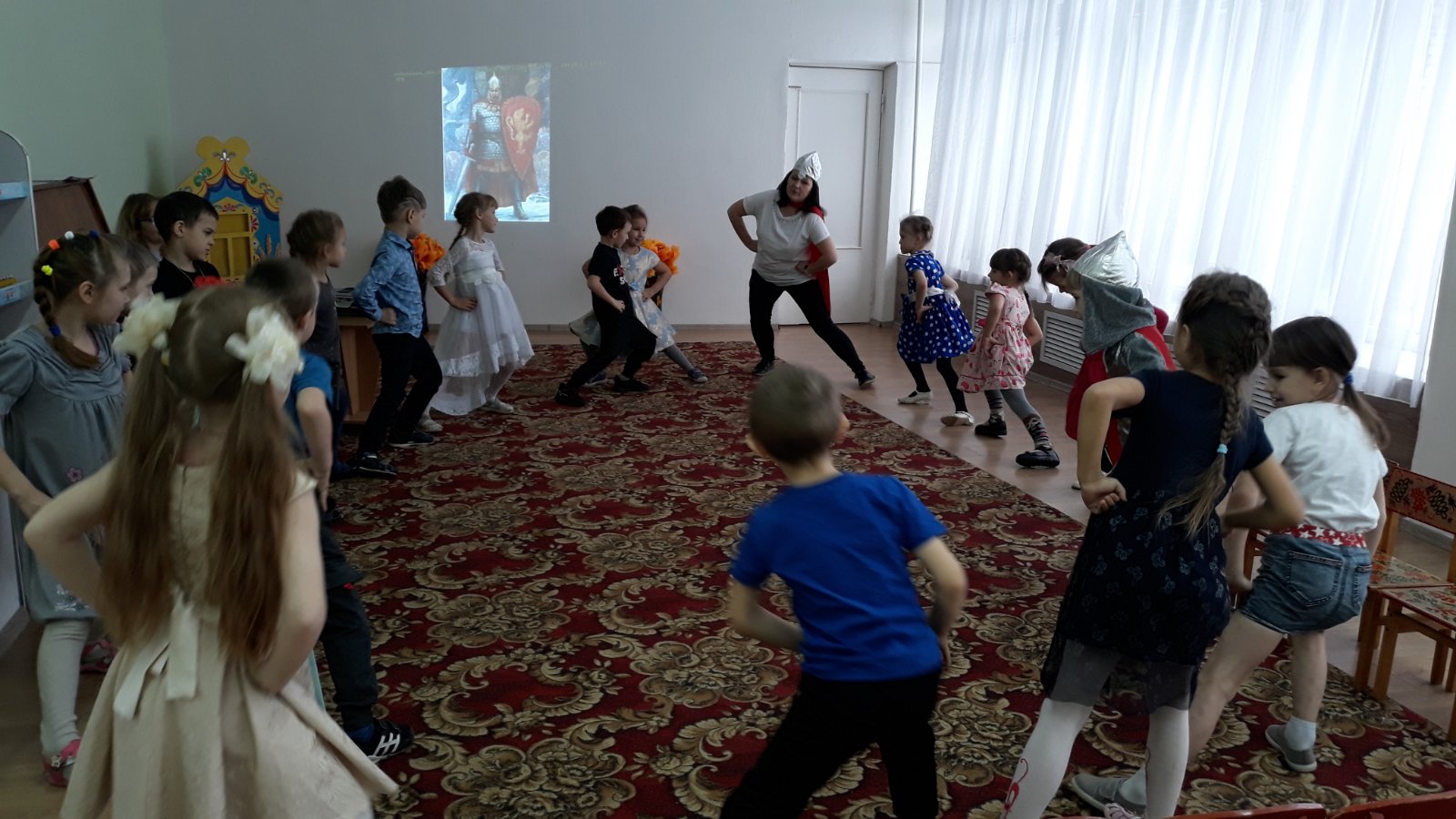 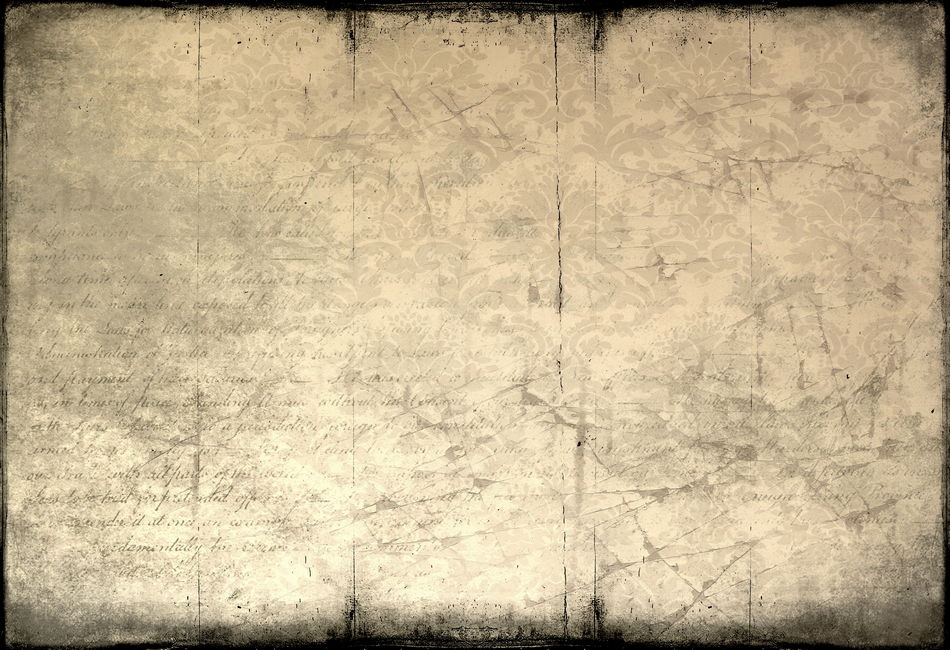 6.Спортивный праздник «Защитники земли русской»
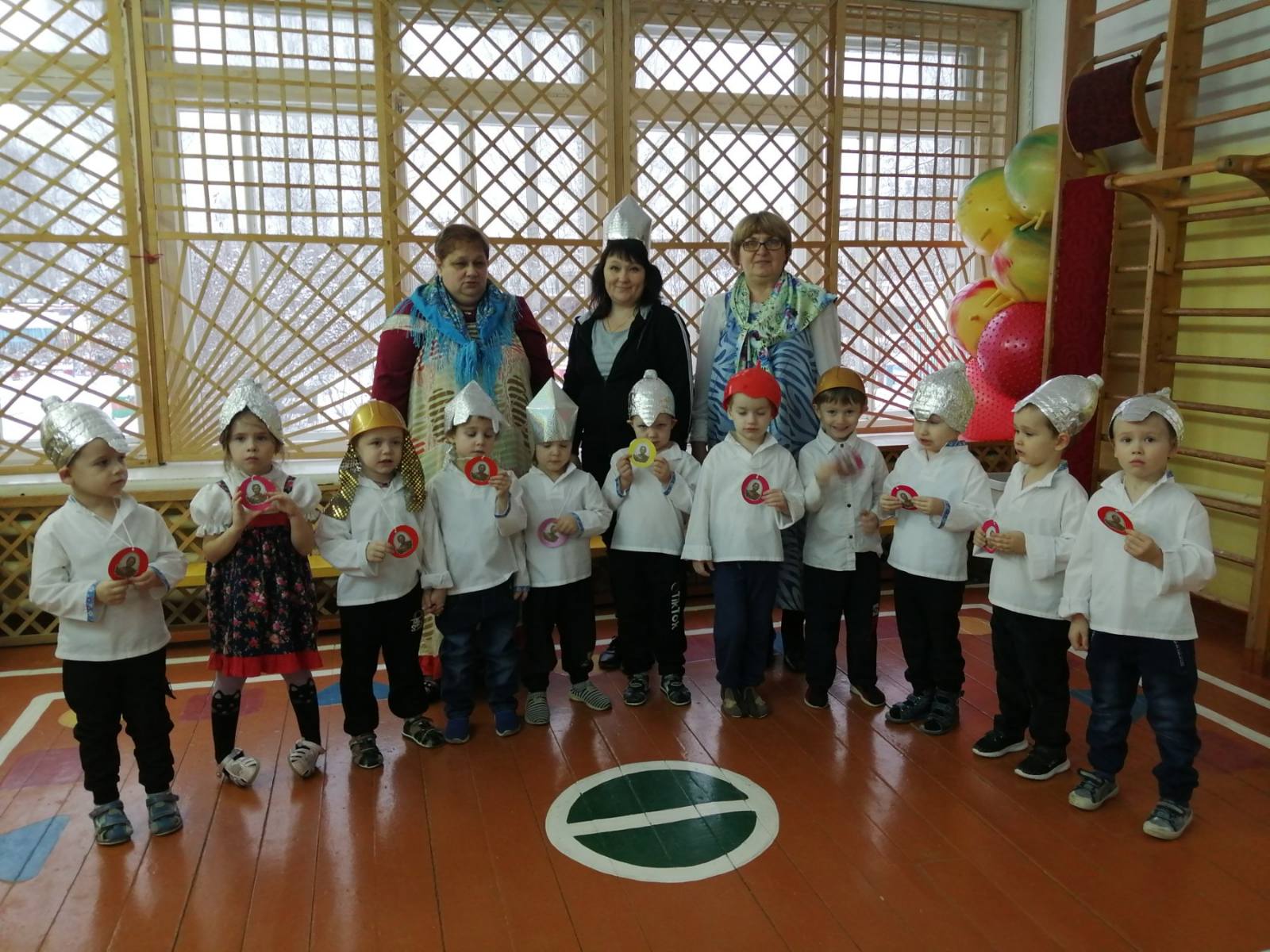 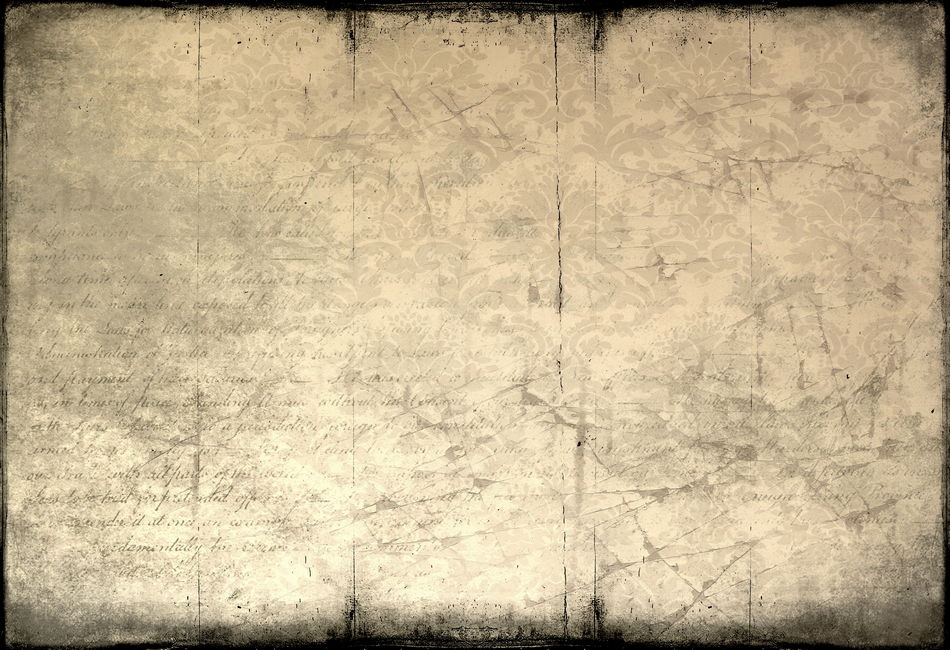 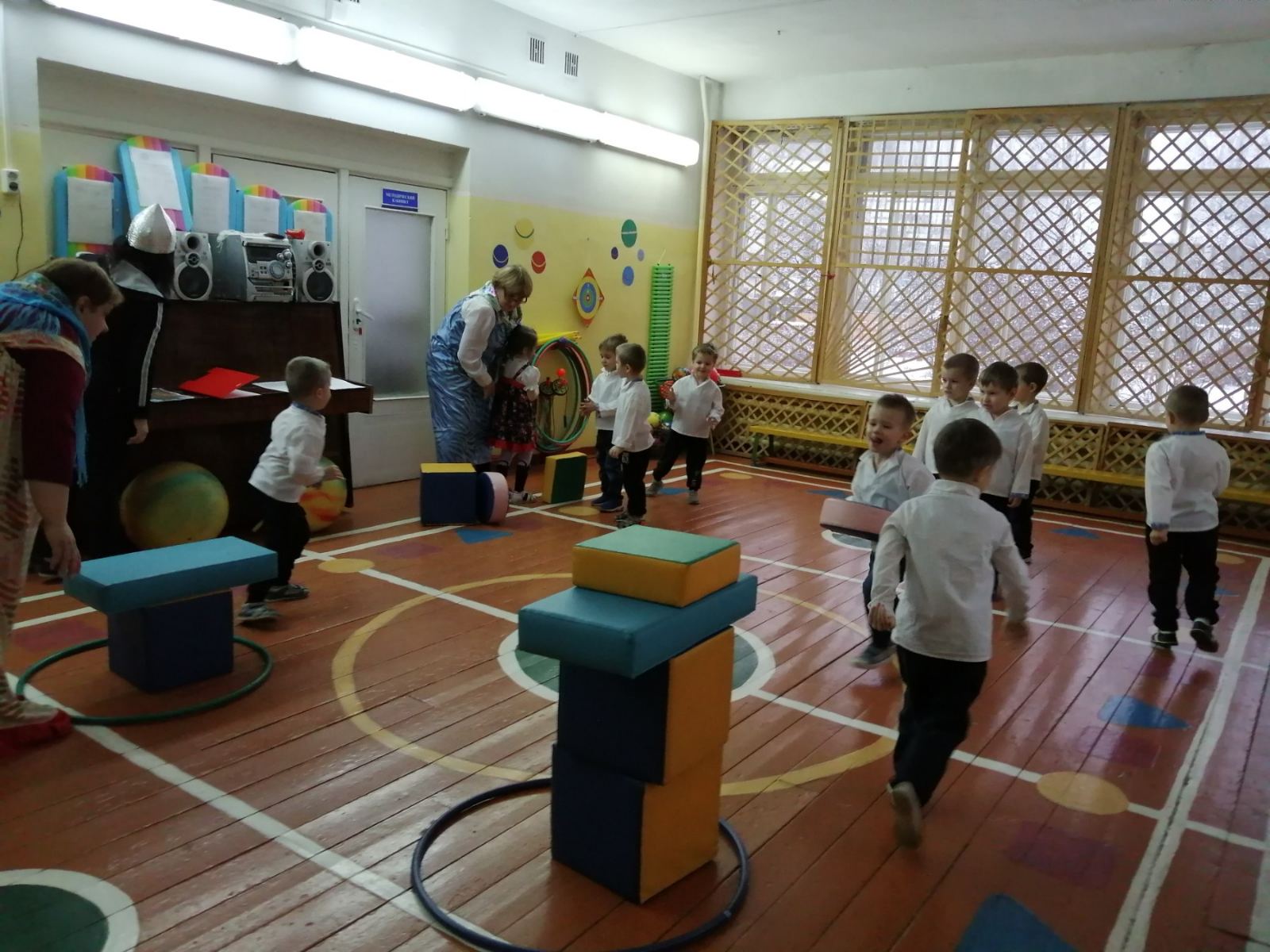 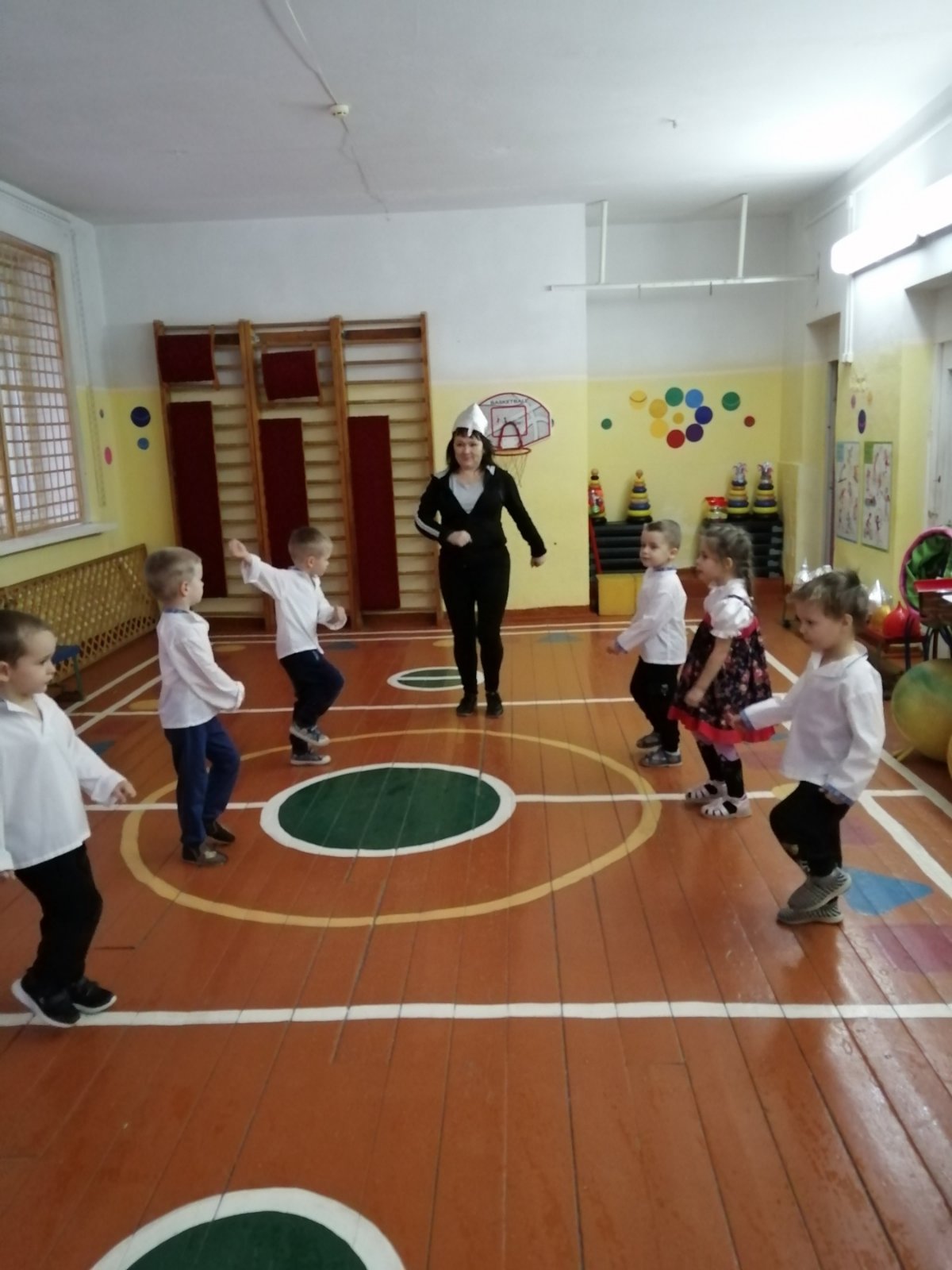 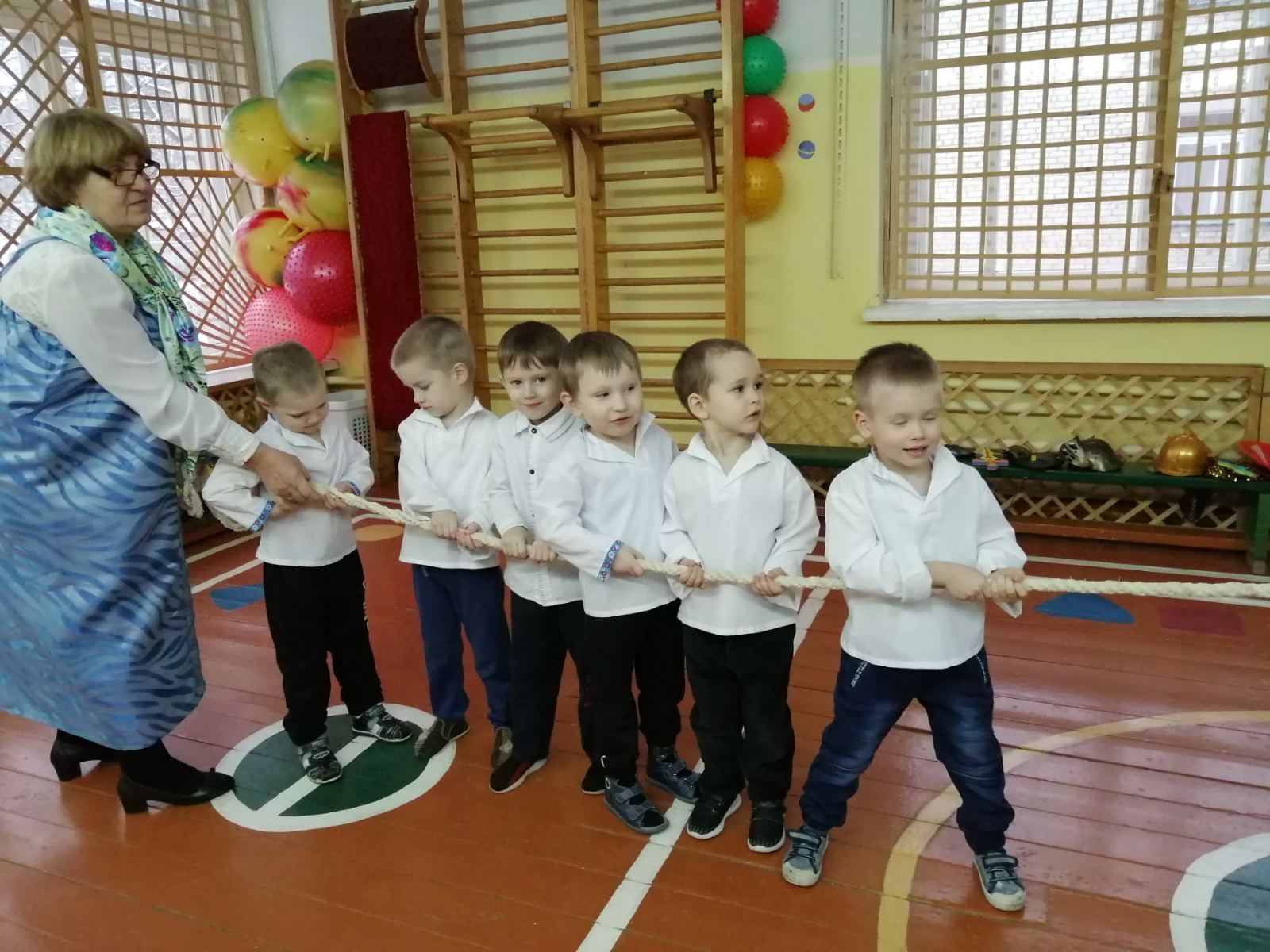 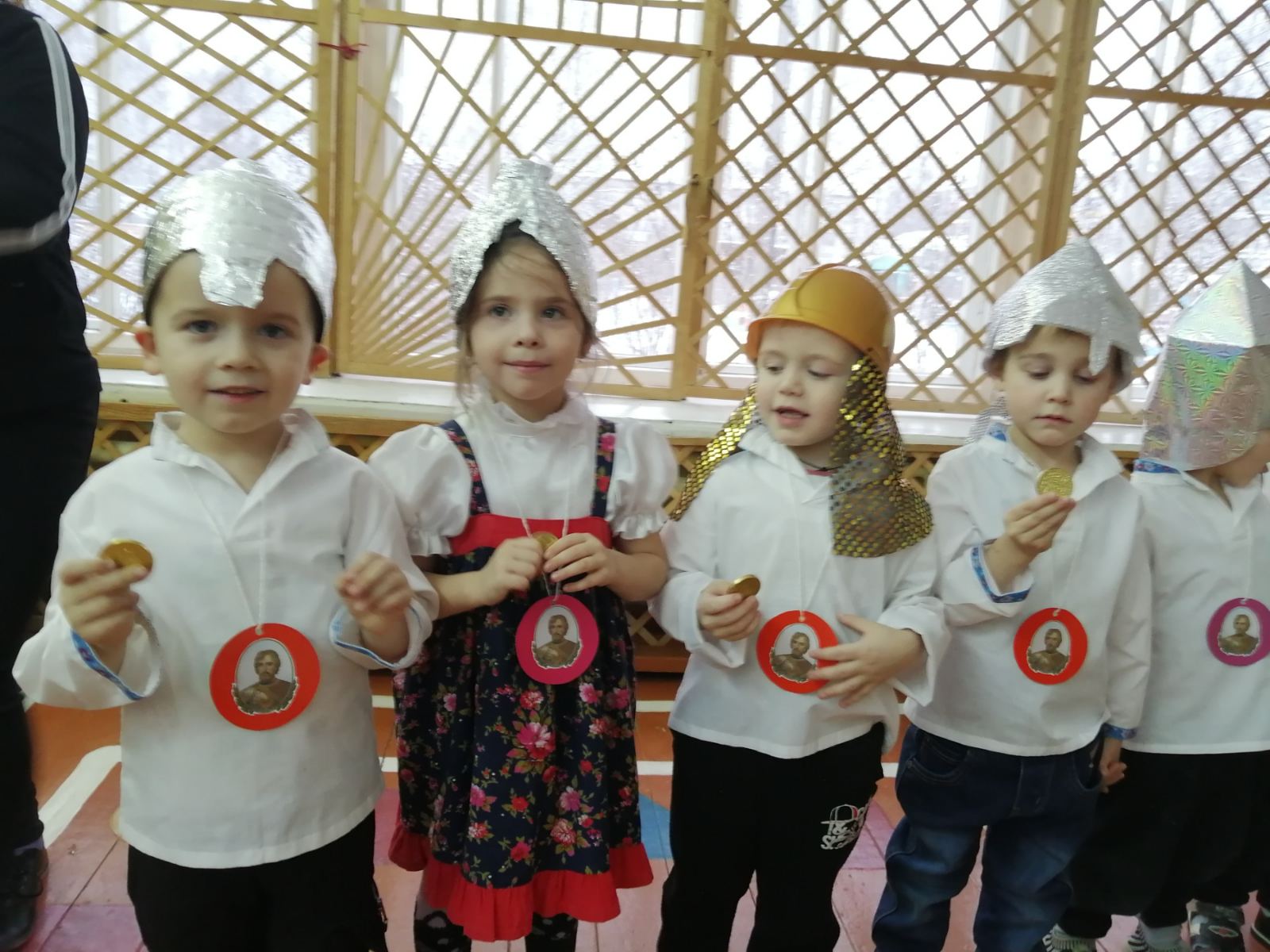 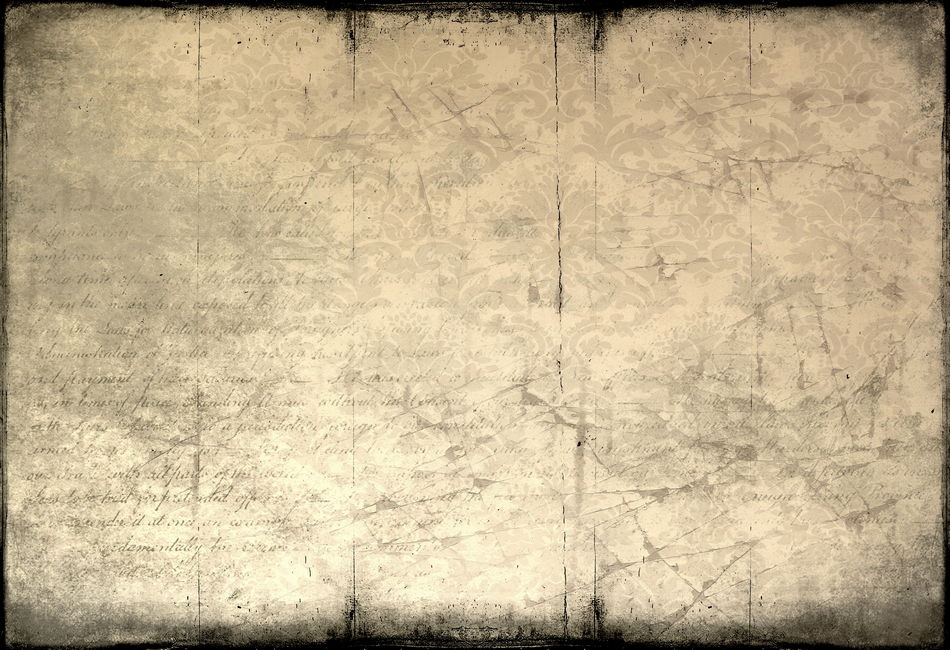 7.Цикл бесед «Святой благоверный князь Александр Невский – душа Руси»
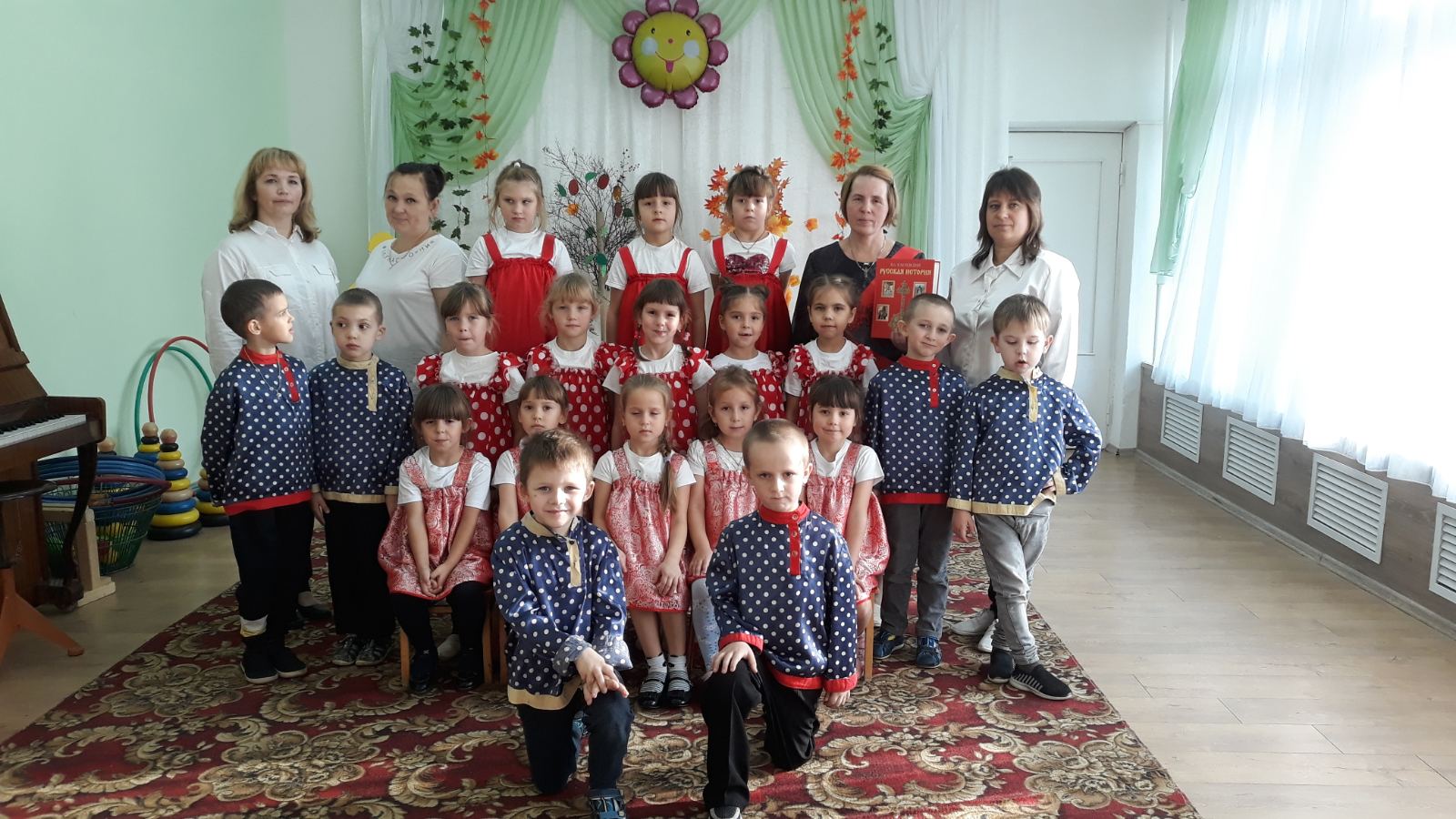 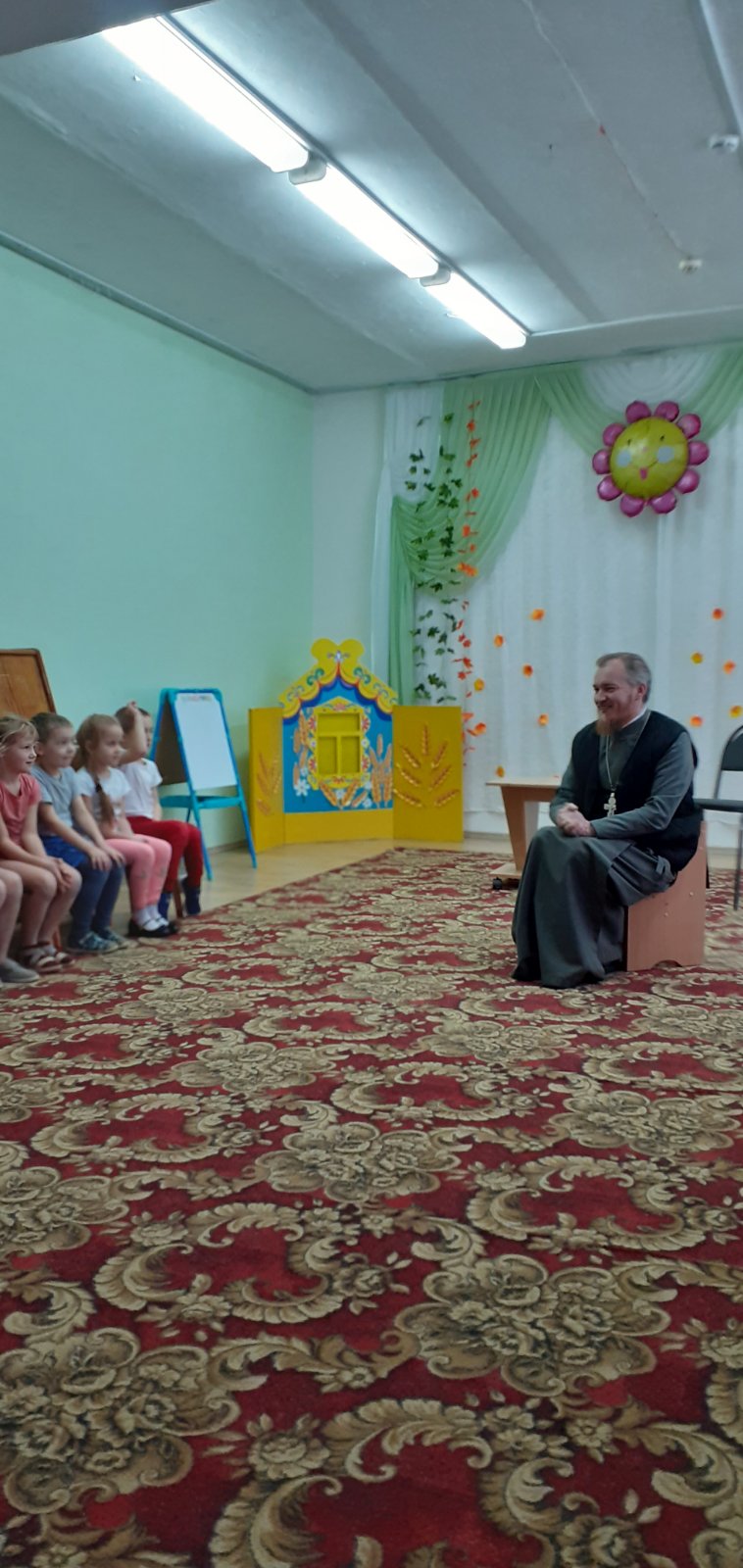 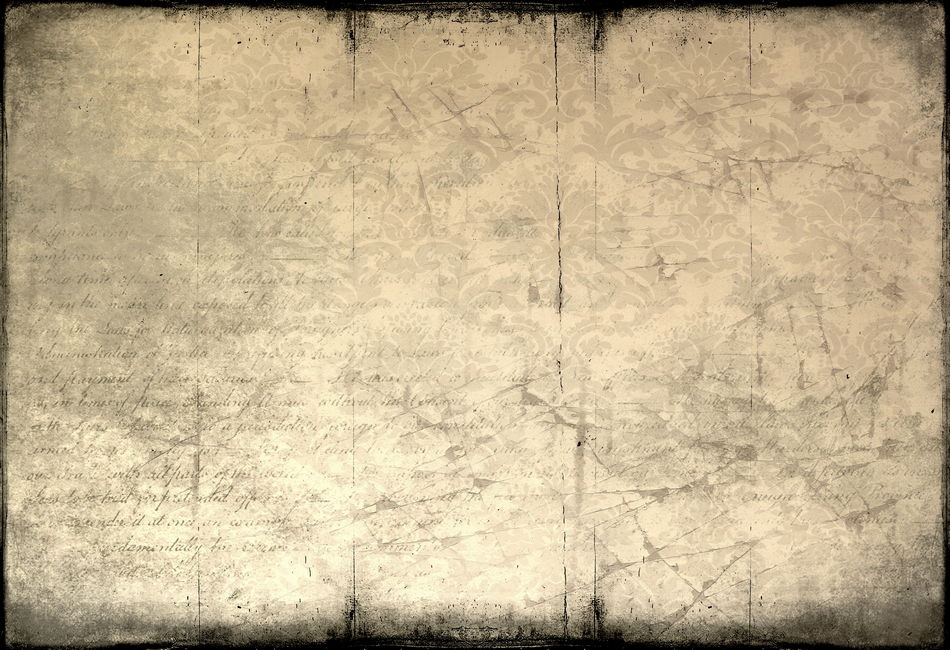 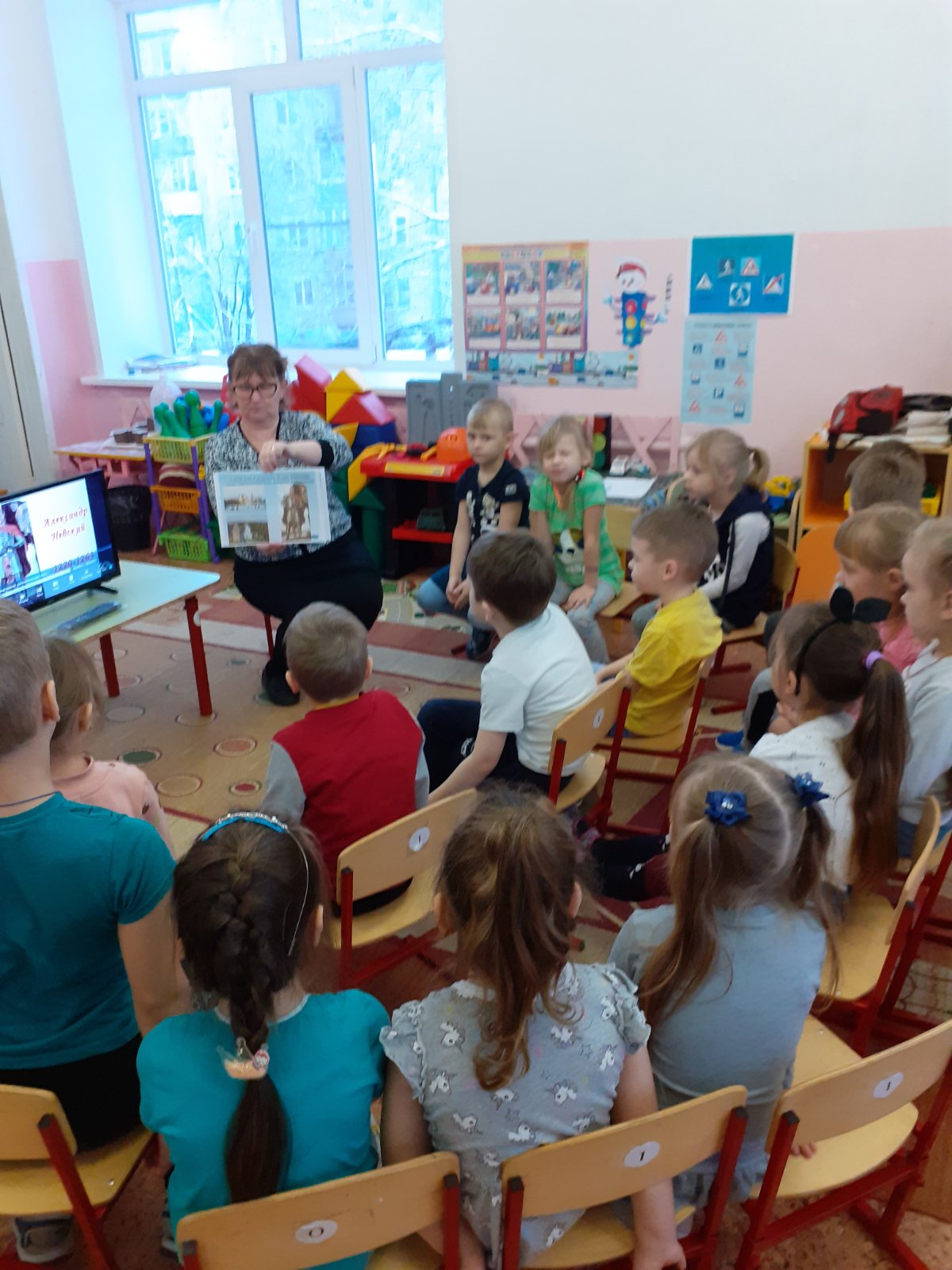 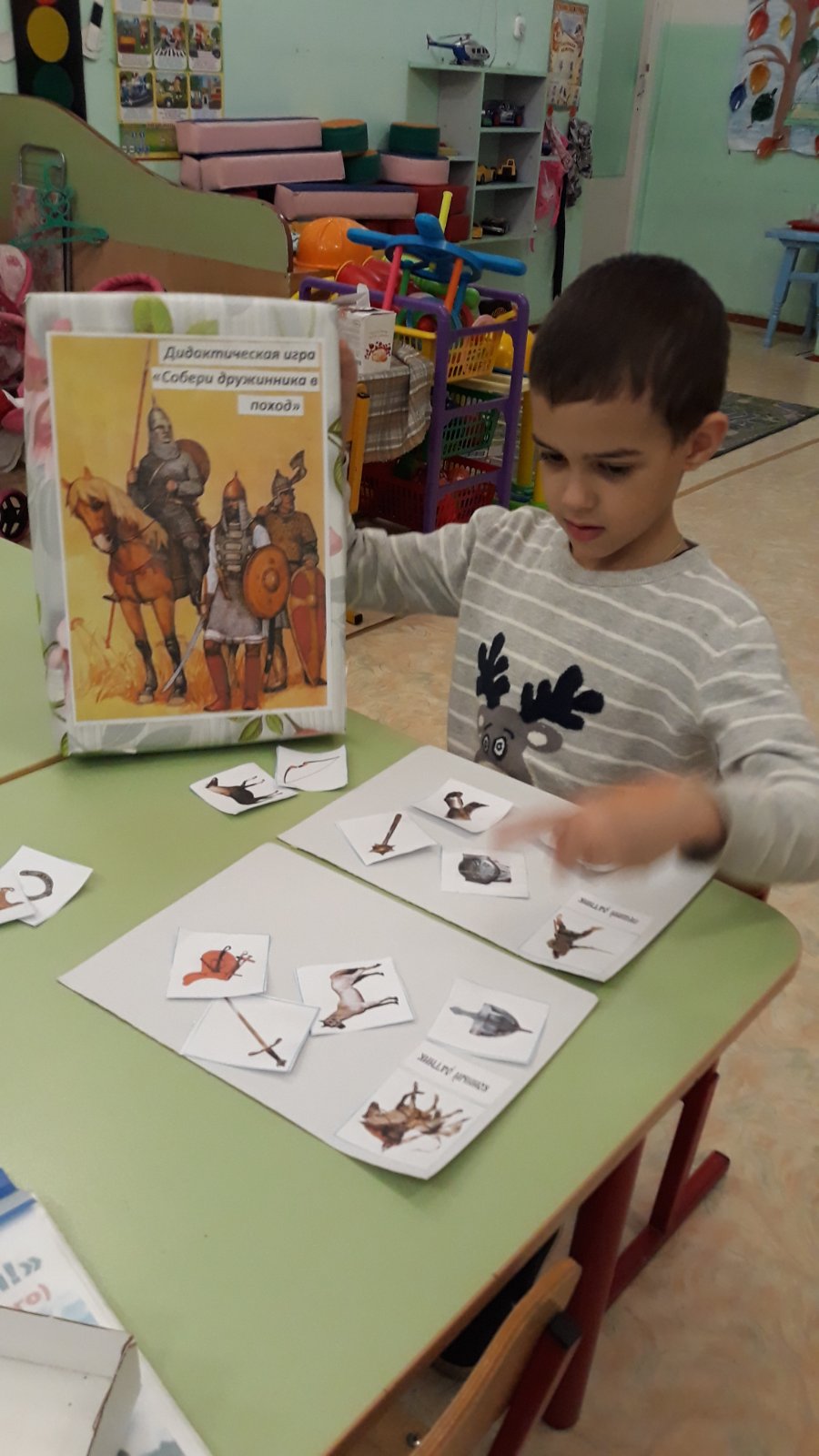 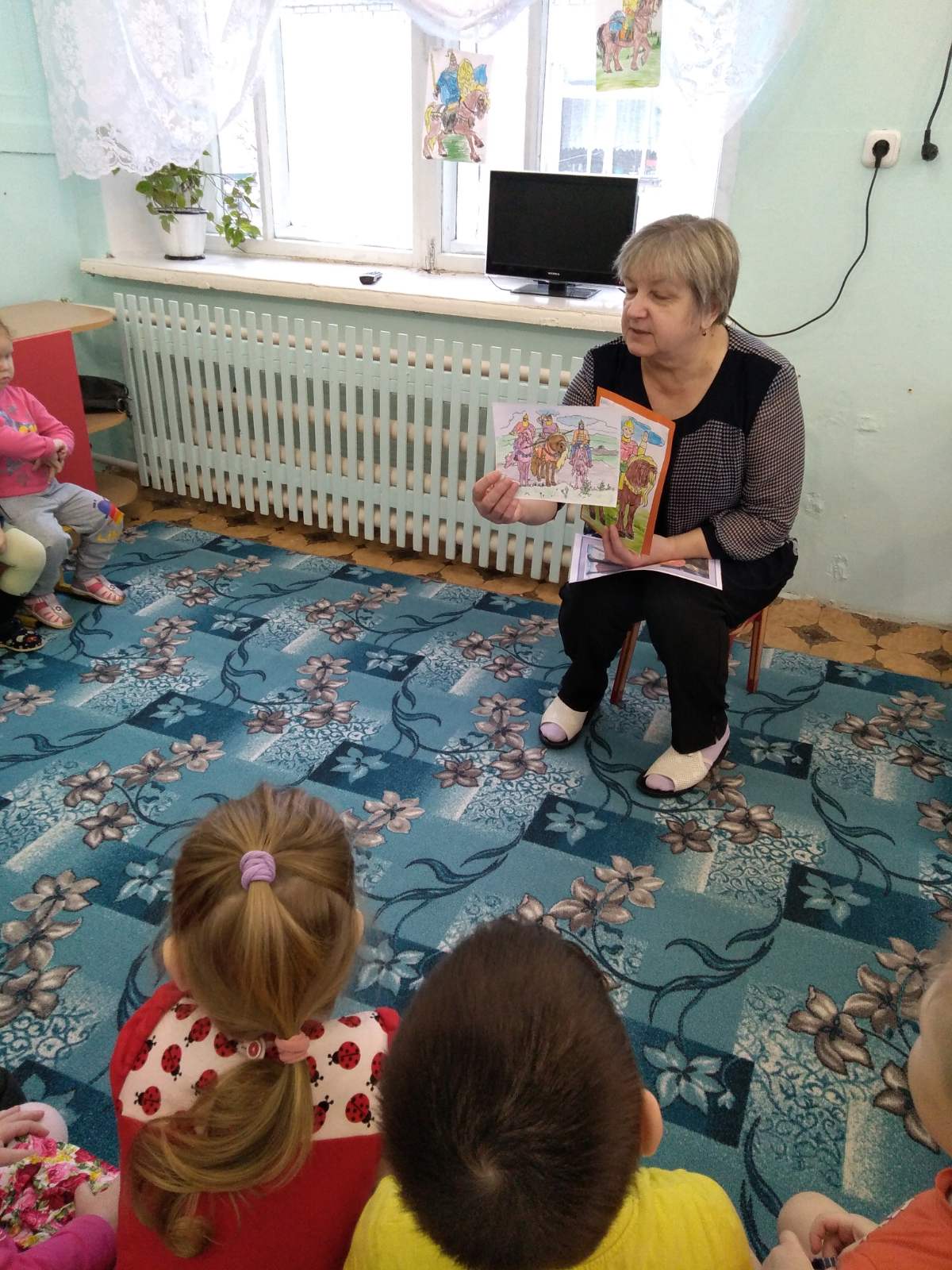 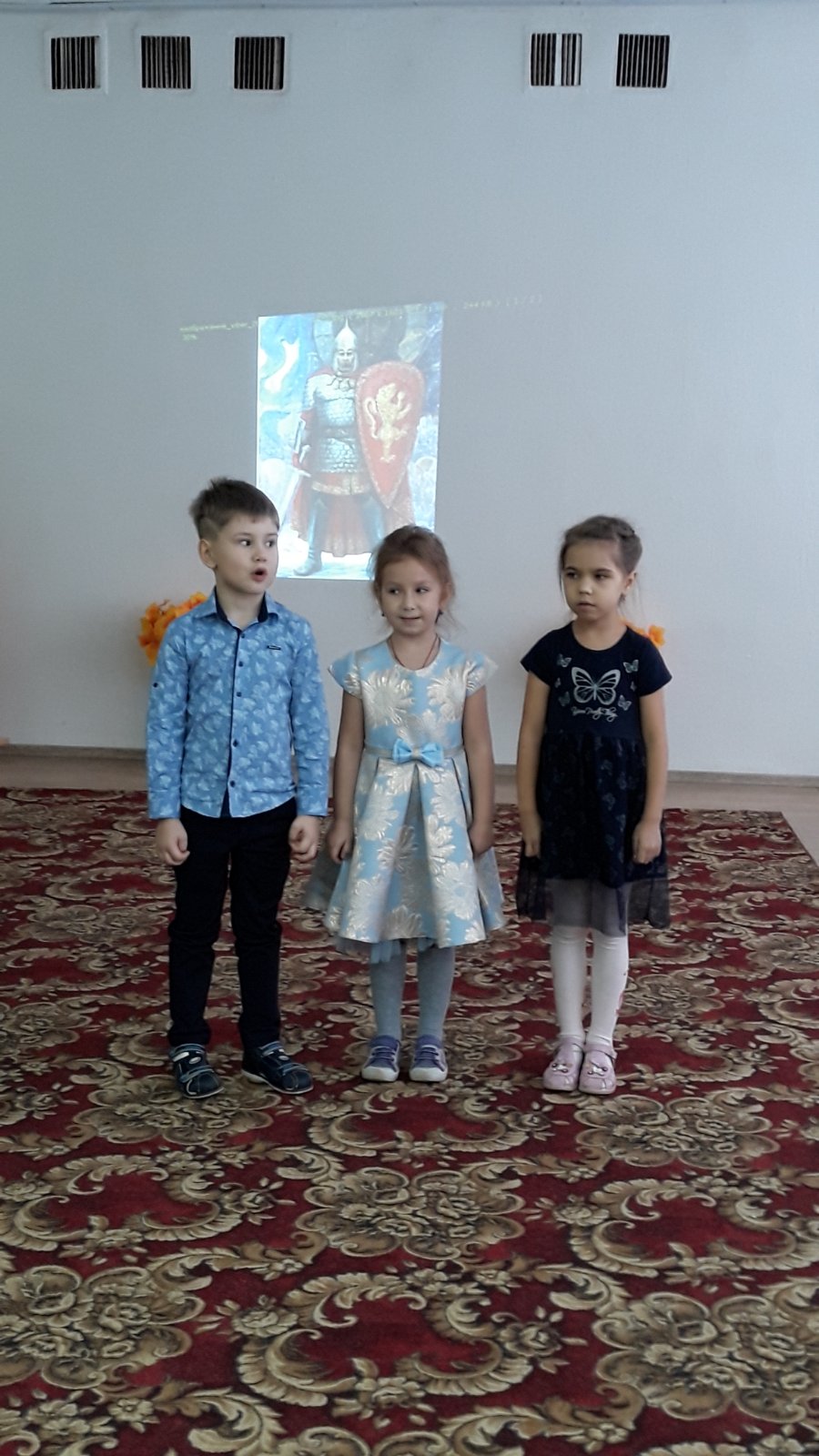 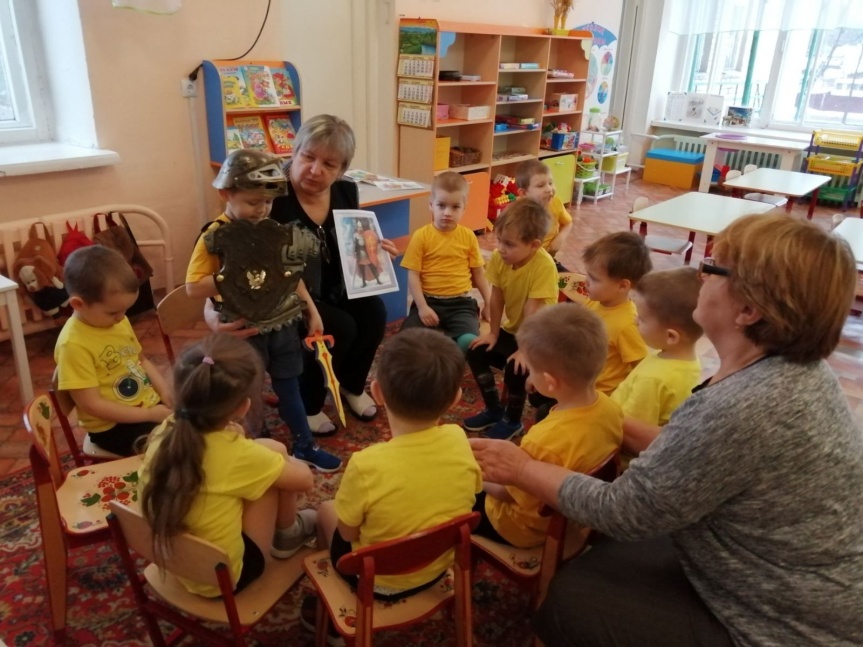 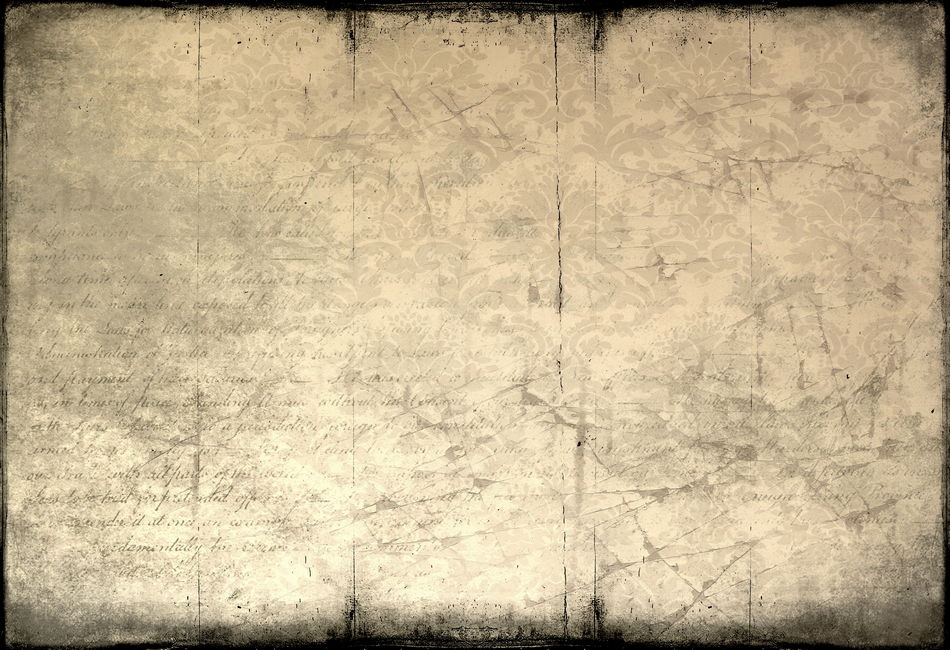 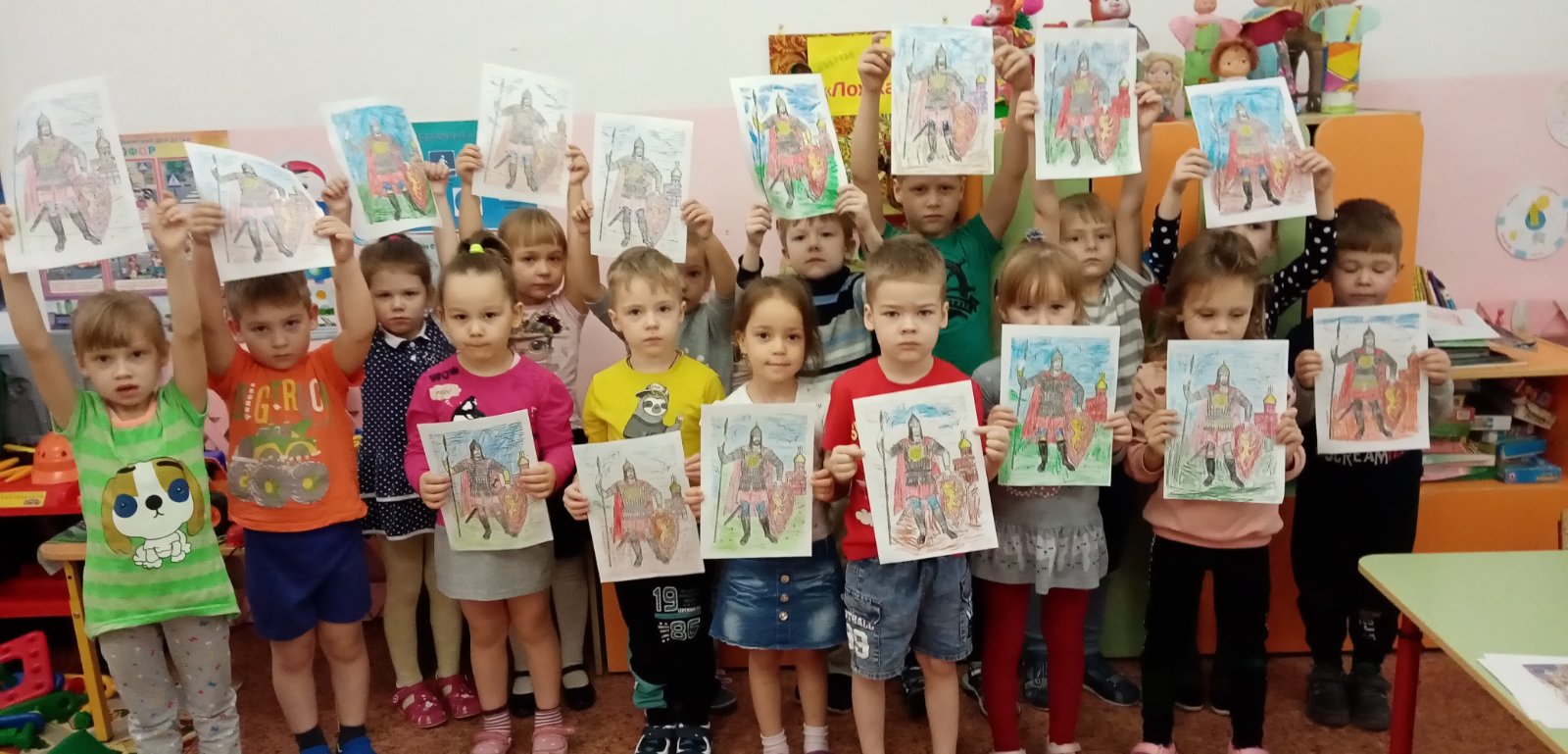 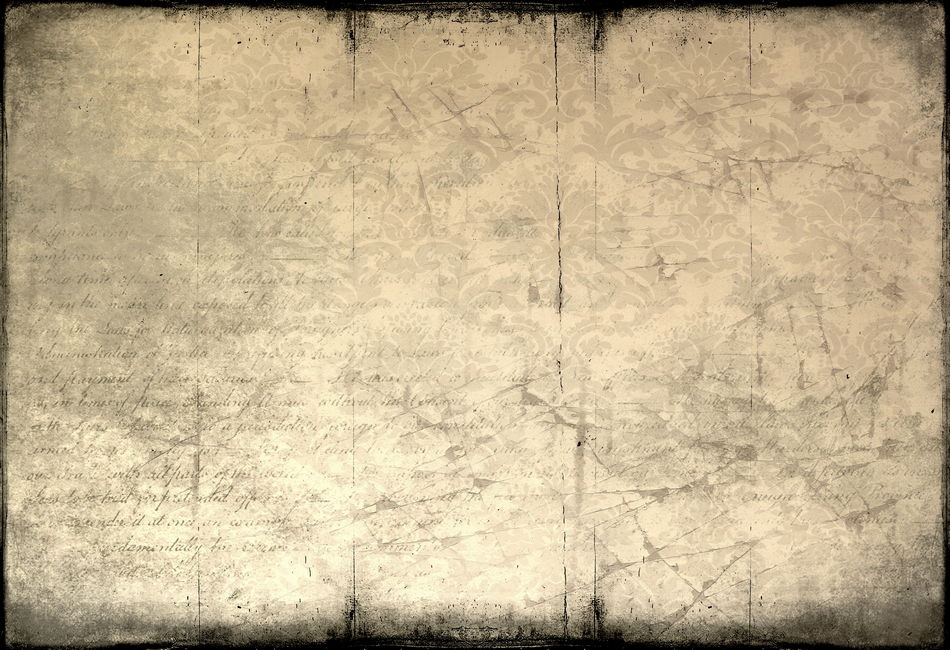 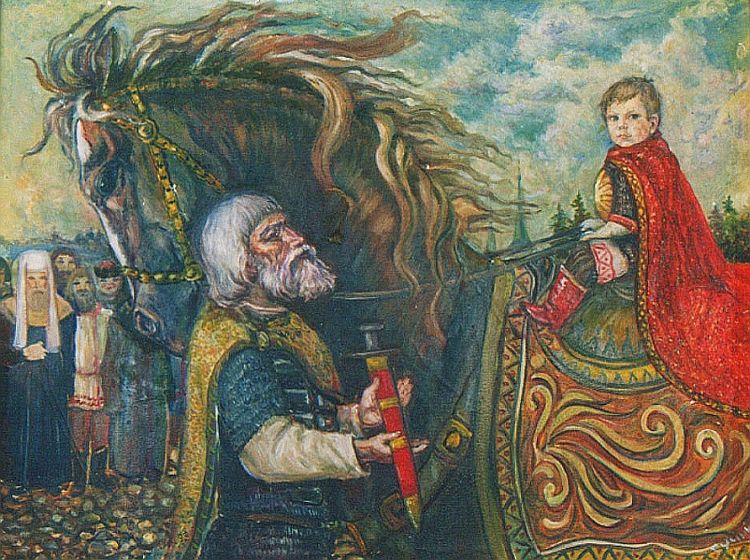 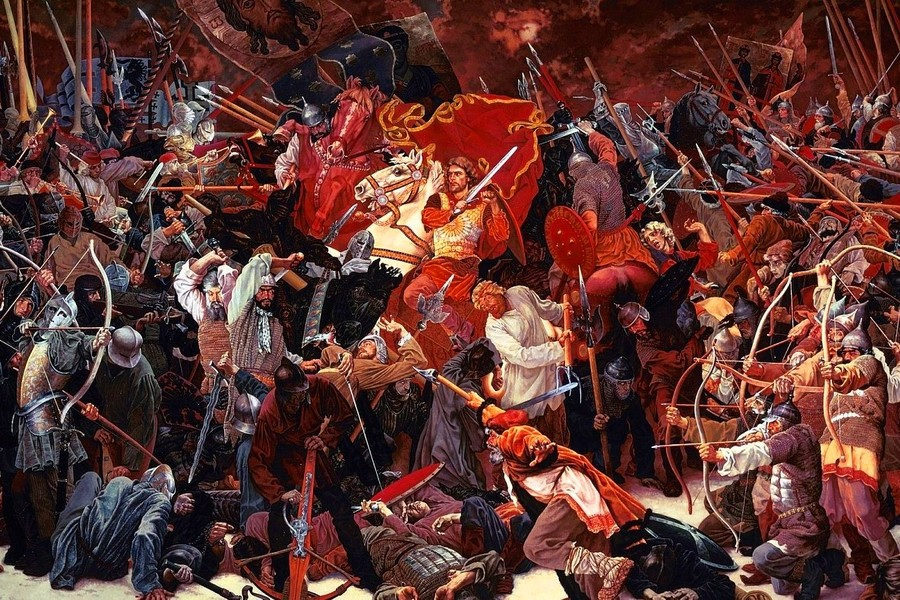 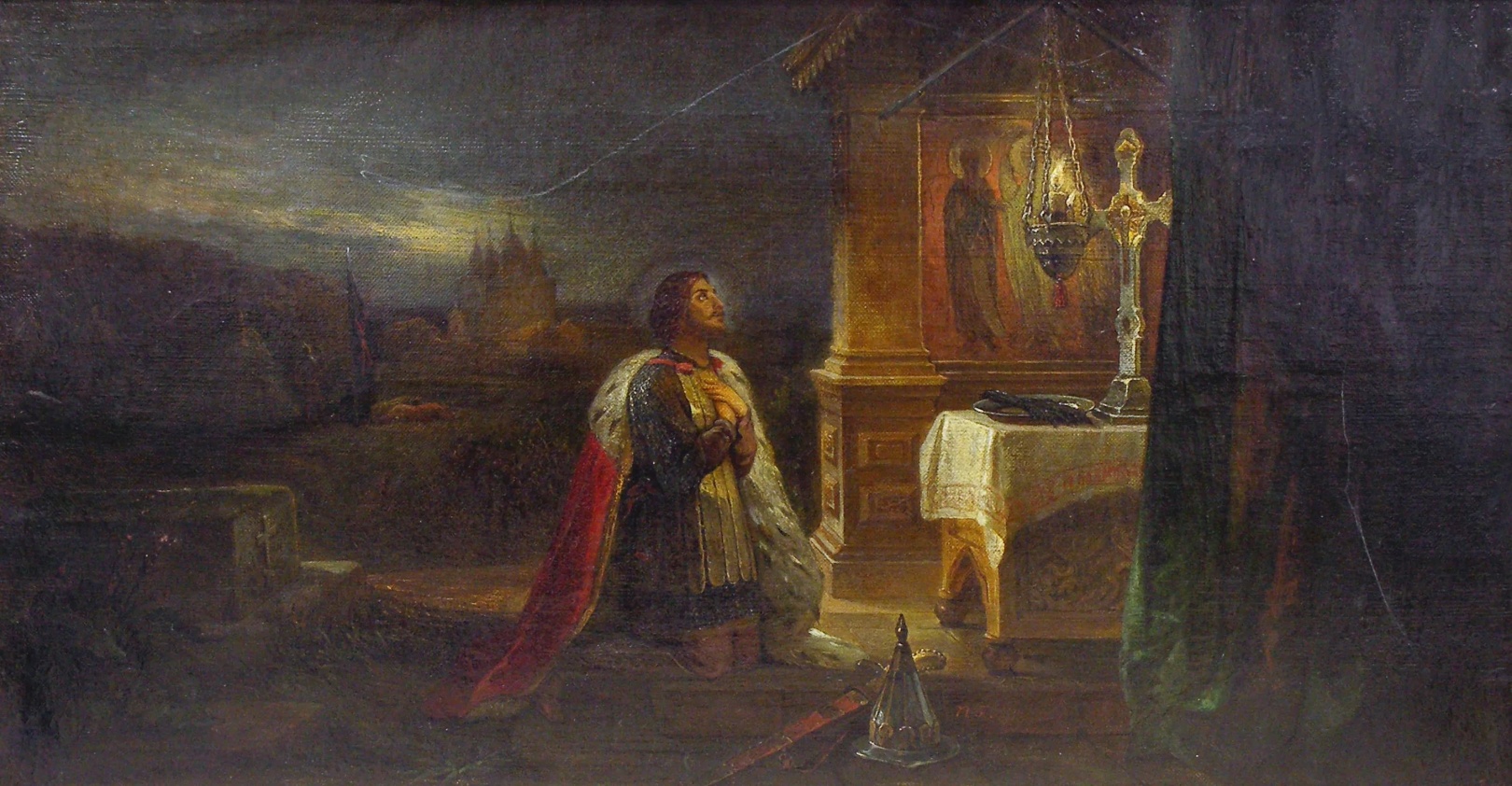